СЕМЕЙНЫЙ БЮДЖЕТ
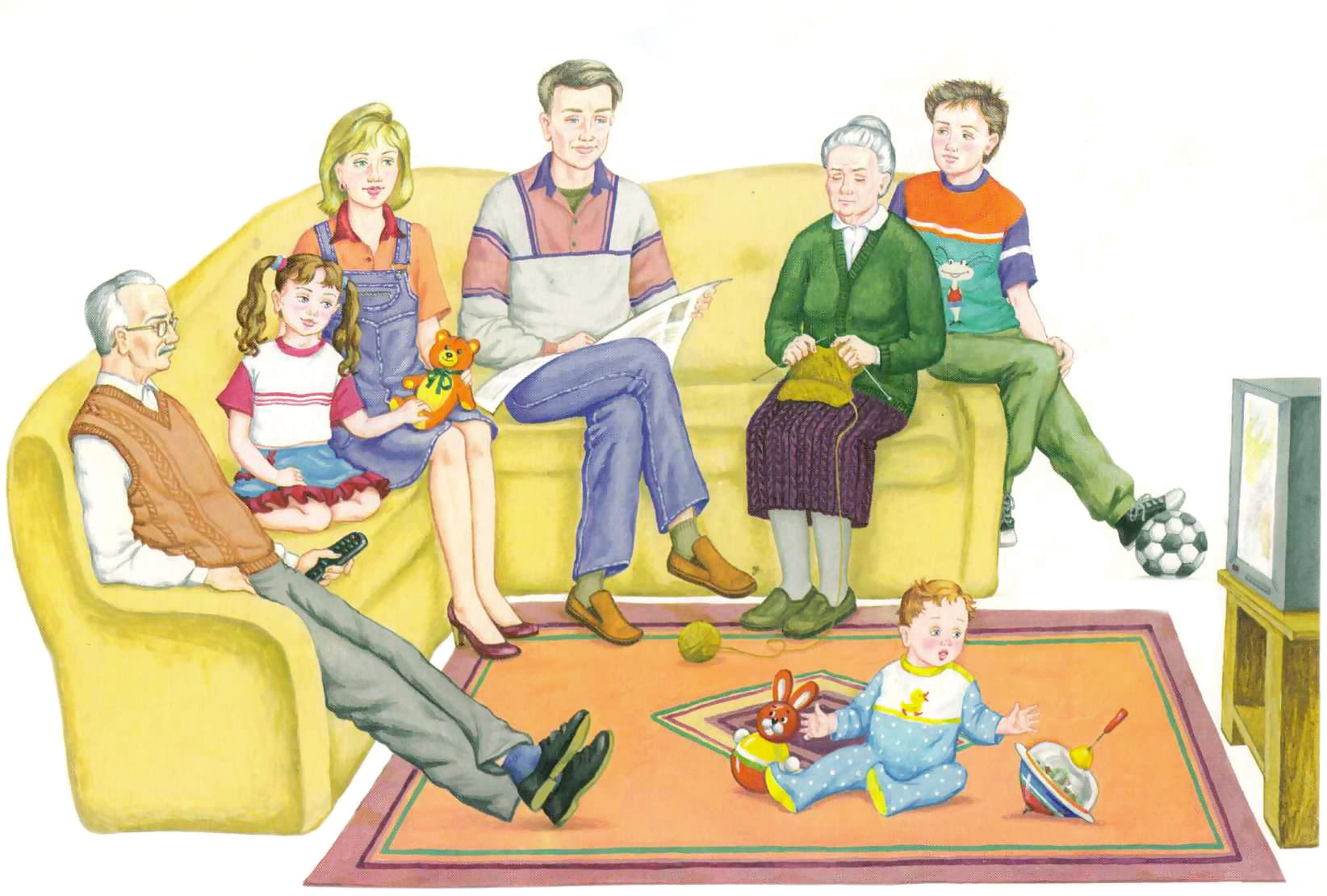 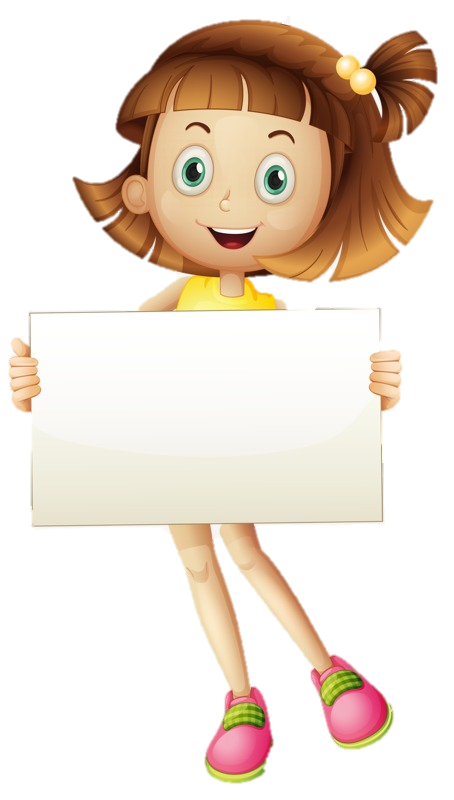 Привет, дорогие друзья! Сегодня мы с вами узнаем, что такое семейный бюджет и  из чего он состоит! Желаю вам удачи!
Семейный бюджет
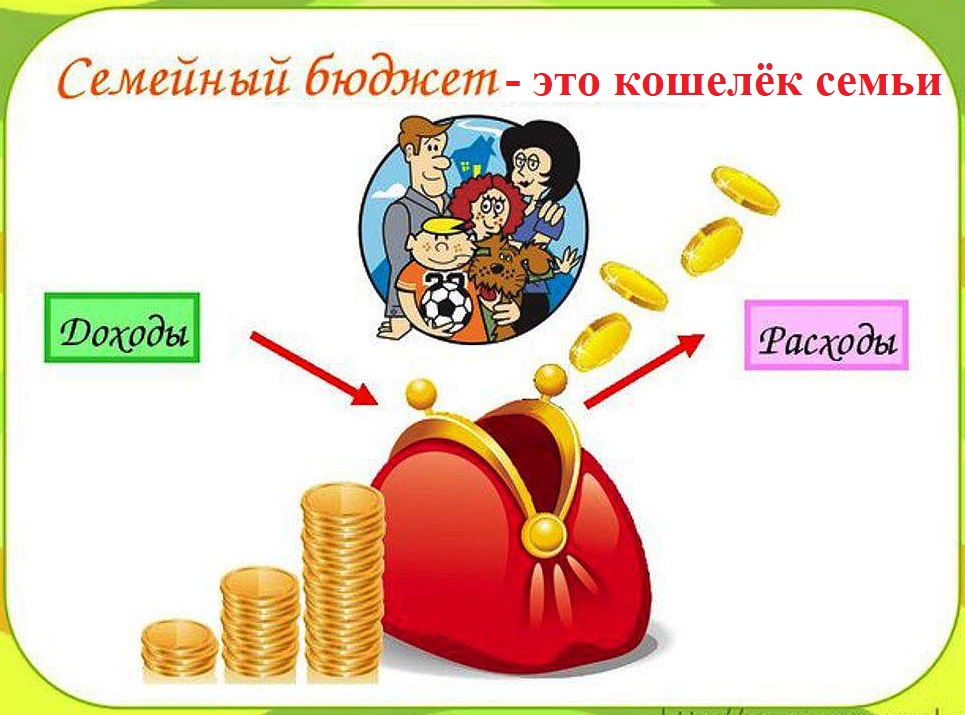 Семейный бюджет – это доходы и расходы семьи за определённый период времени (неделю, месяц, год)
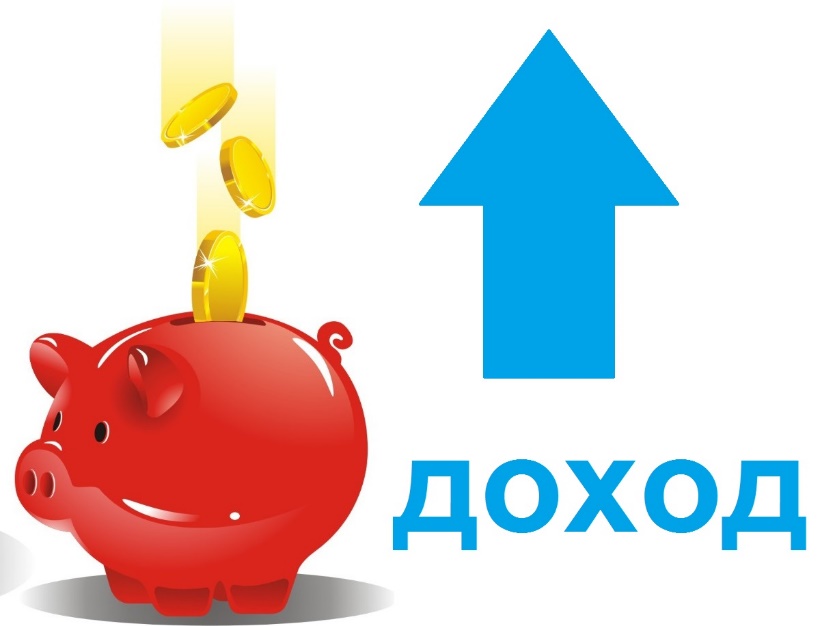 Все деньги, которые поступают в семью
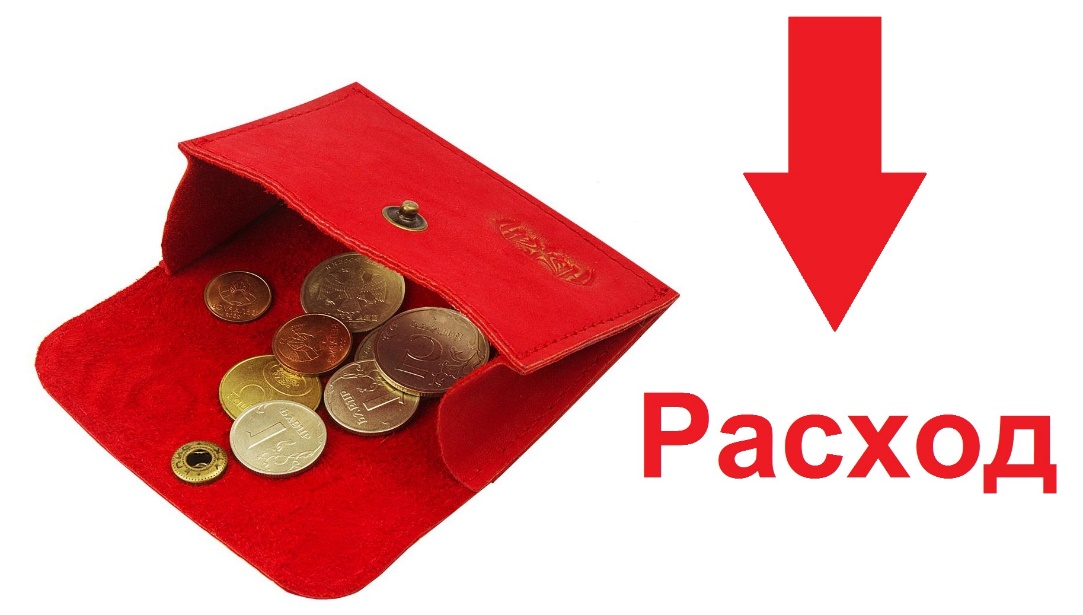 Затраты денежных средств  на товары и услуги
Папа получил на работе зарплату
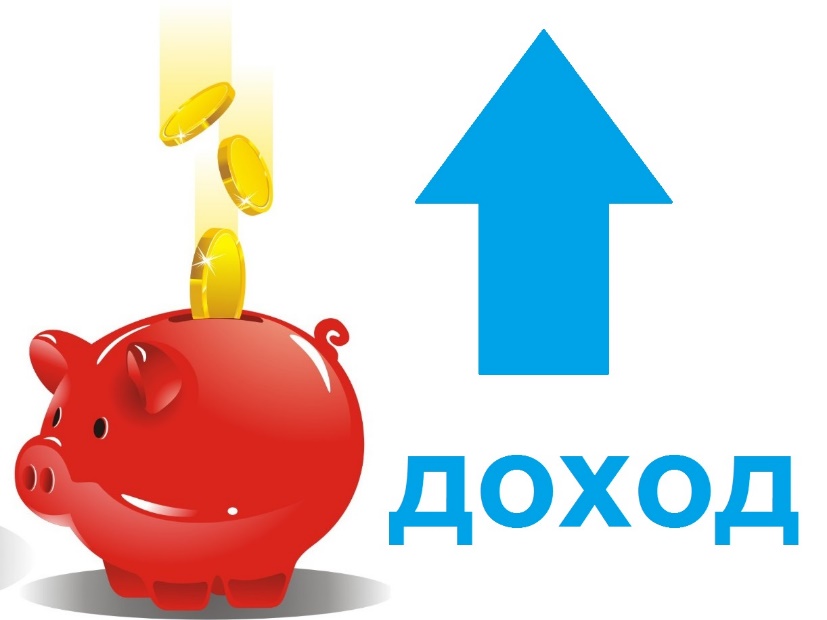 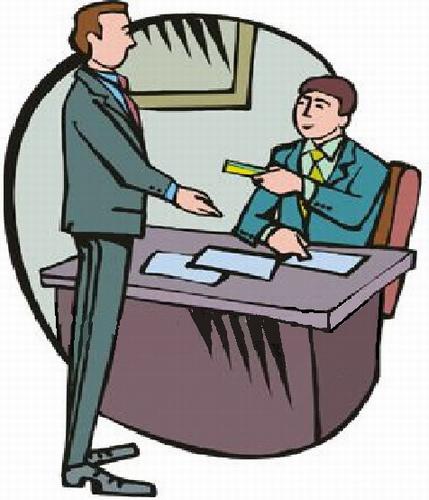 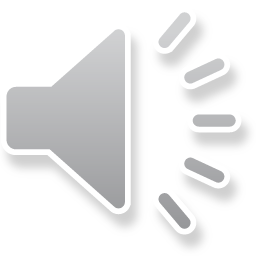 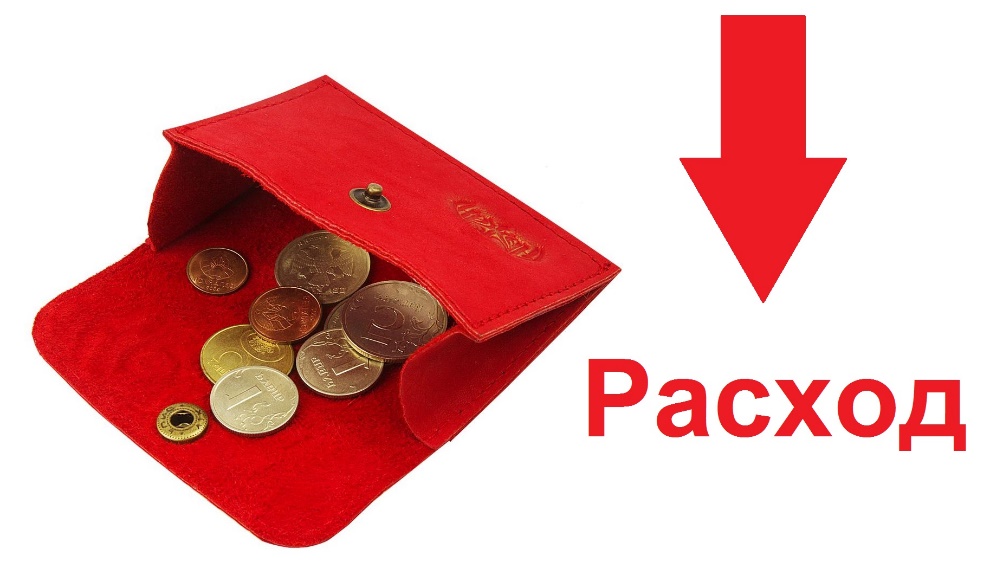 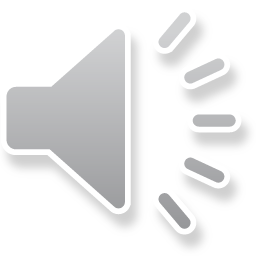 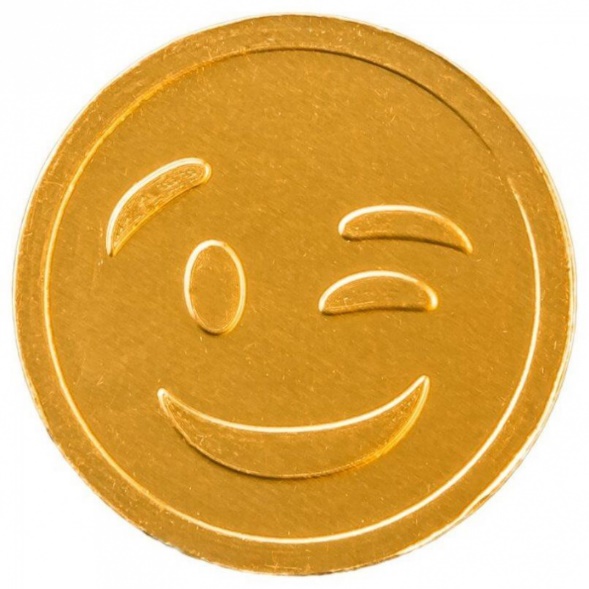 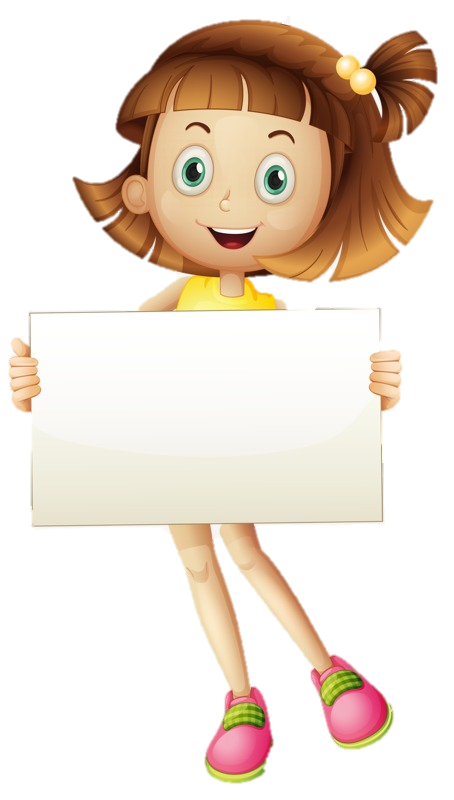 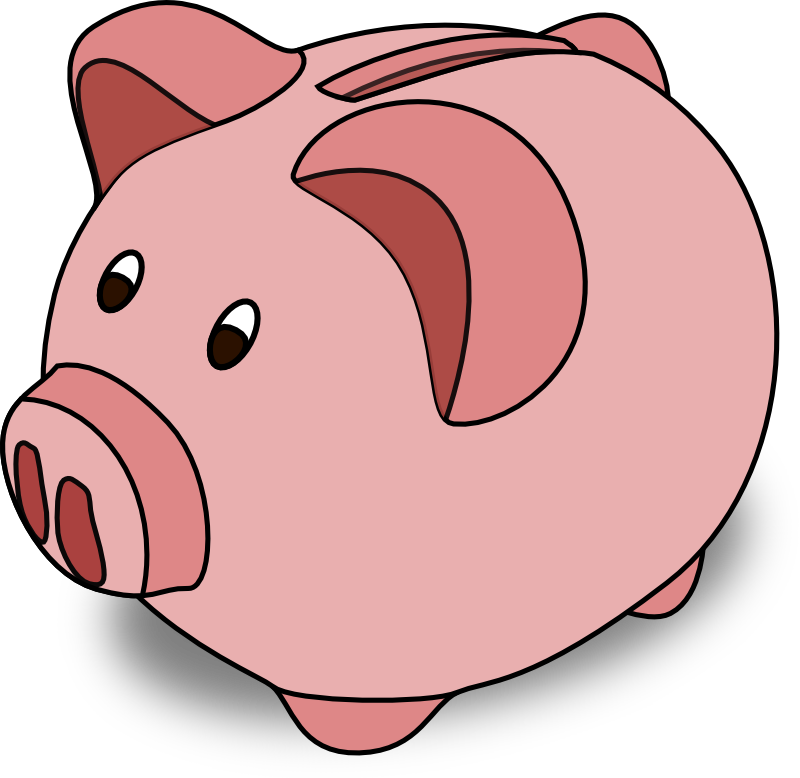 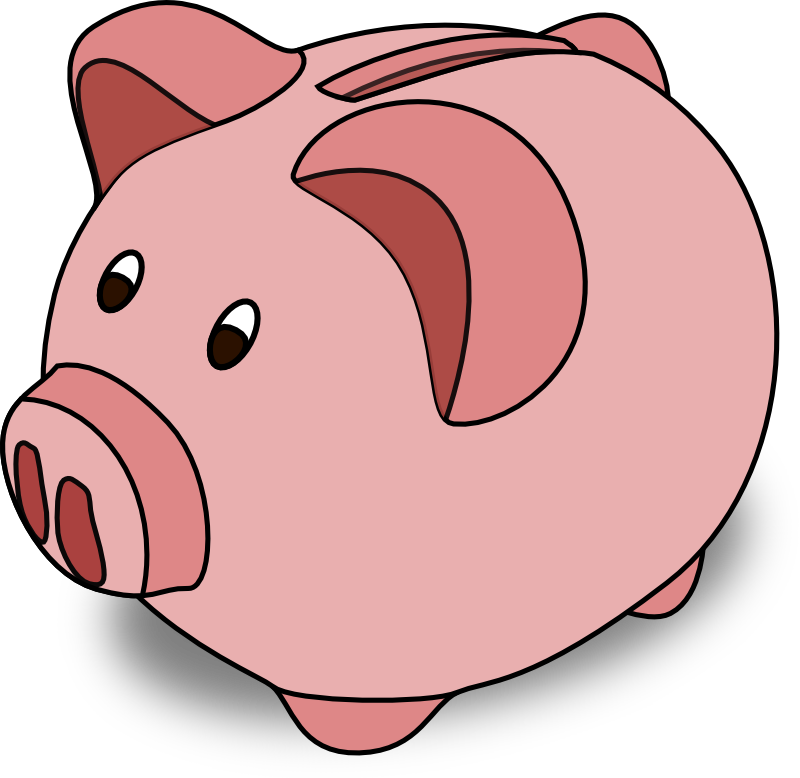 Молодцы, правильно! Это доход семьи. Нажмите на монетку, и она окажется прямо в  копилке!
Бабушка заболела
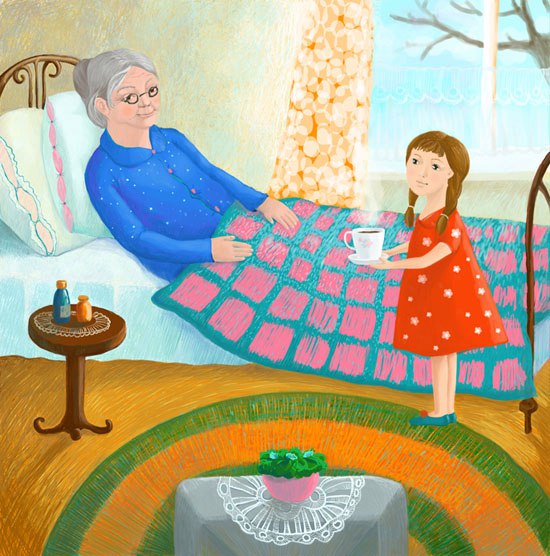 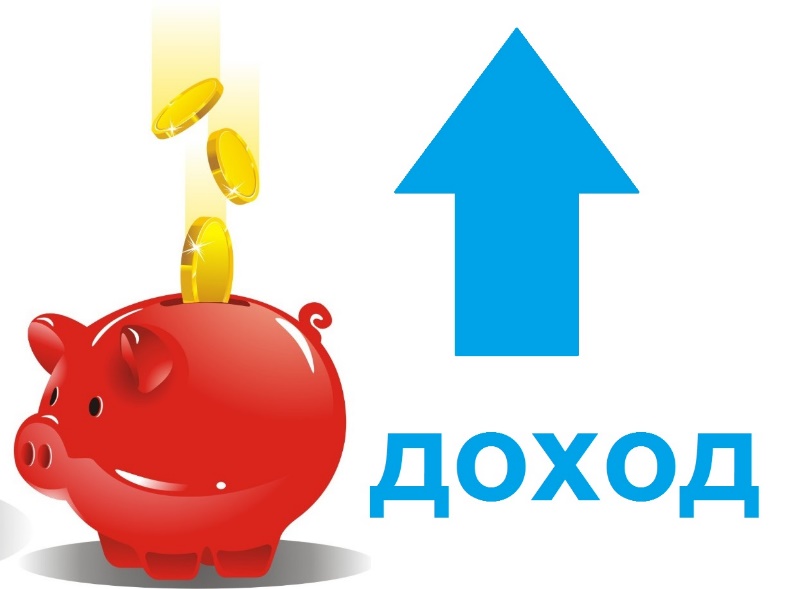 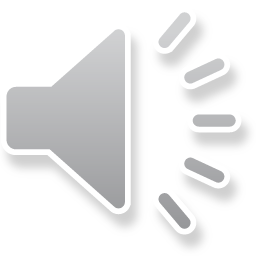 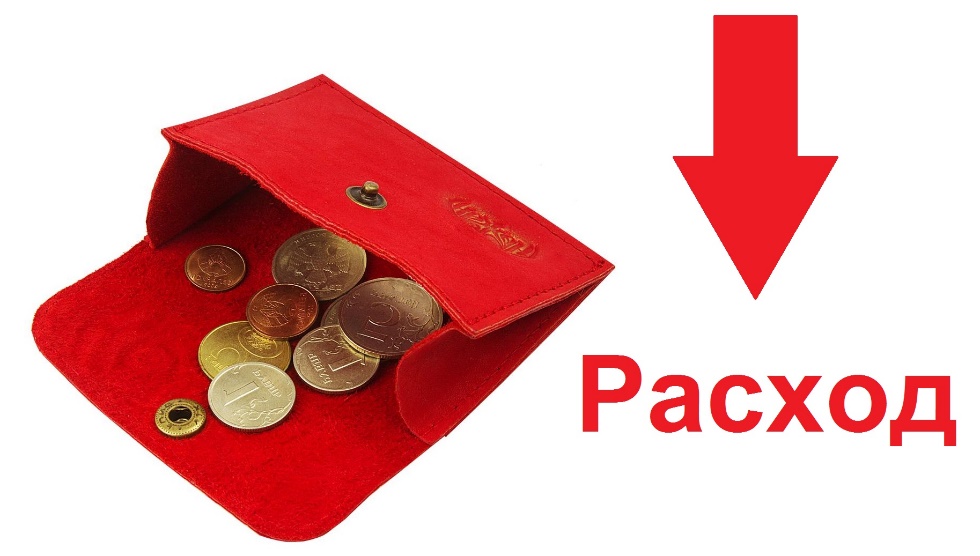 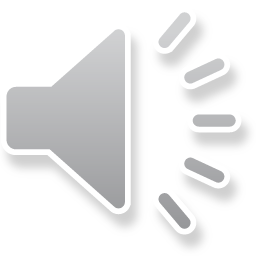 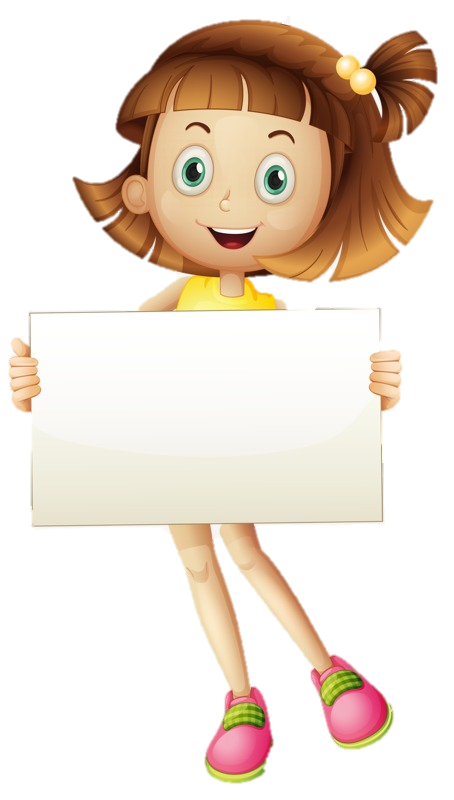 Молодцы, правильно! 
Это расходы. Нажмите на копилку, и увидите, что произойдет!
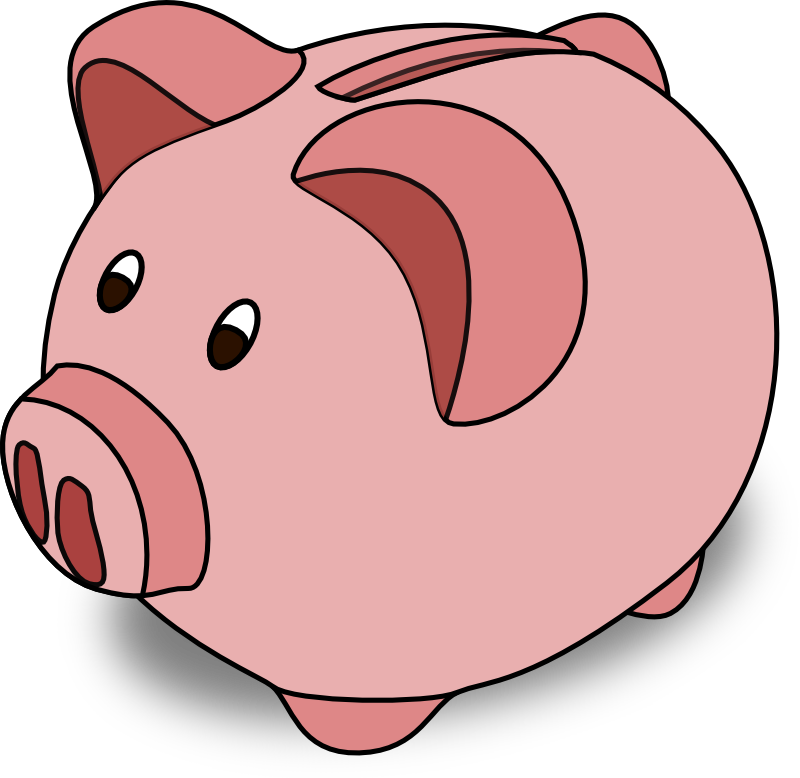 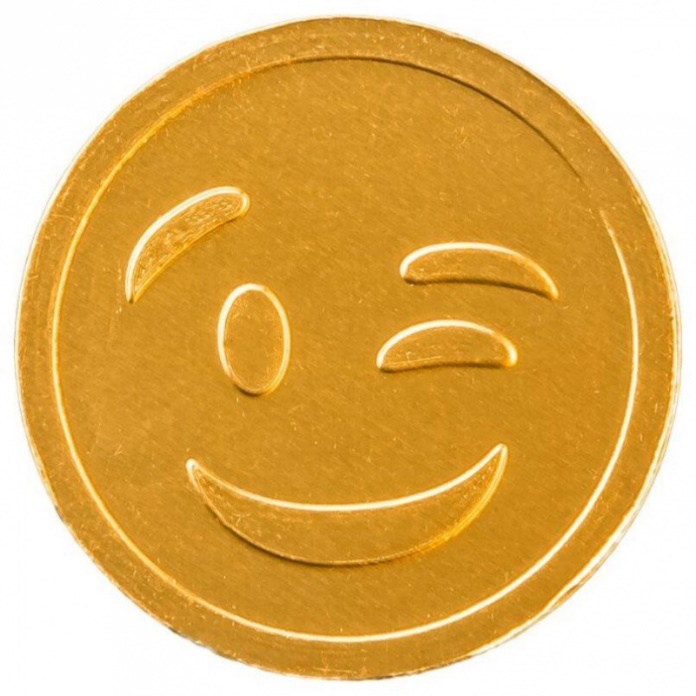 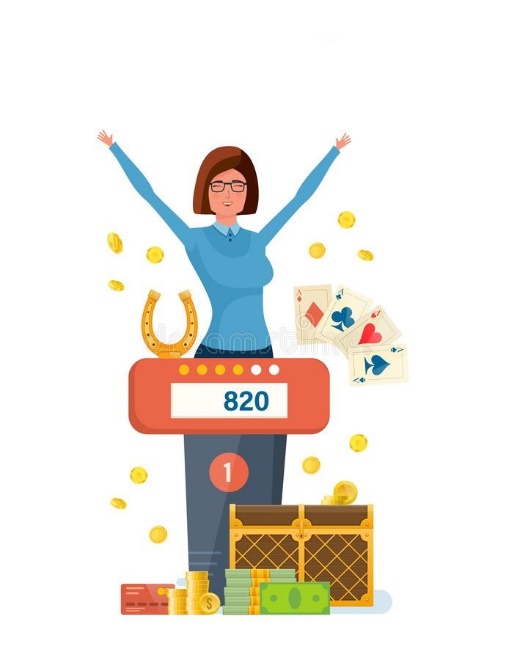 Мама выиграла приз
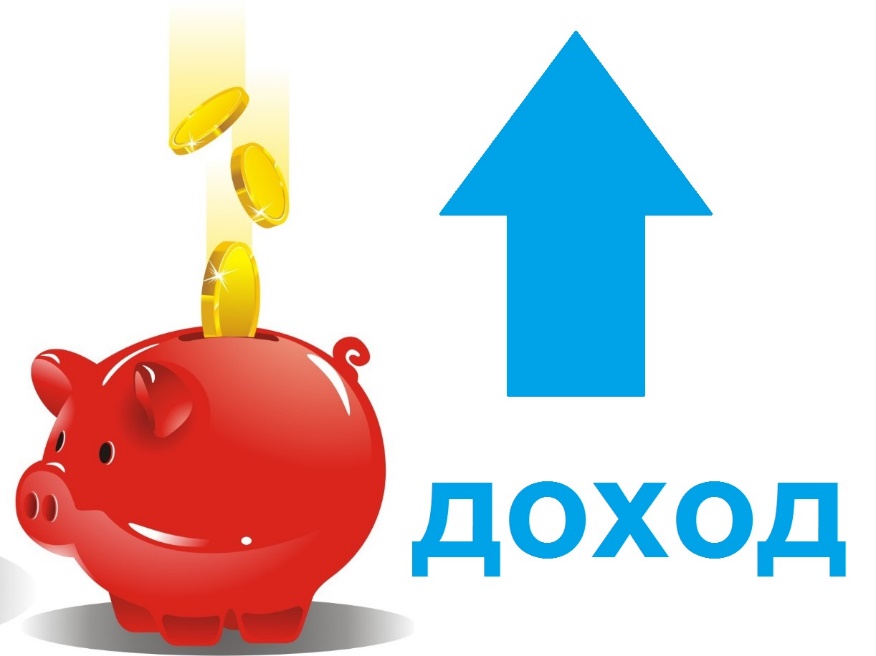 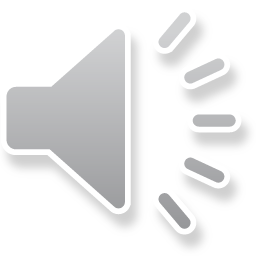 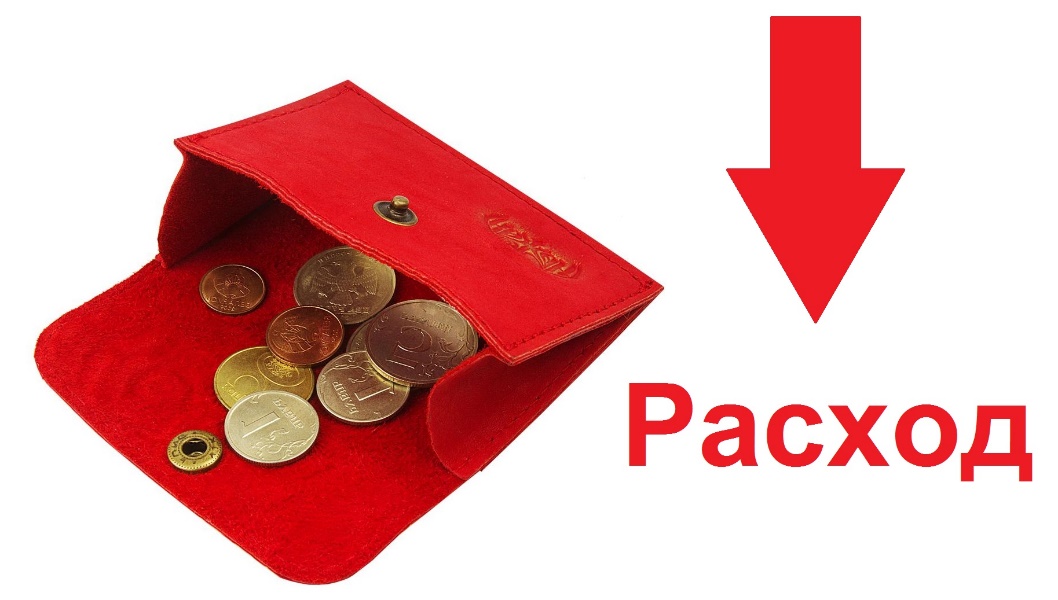 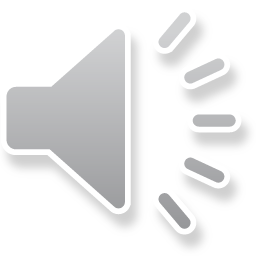 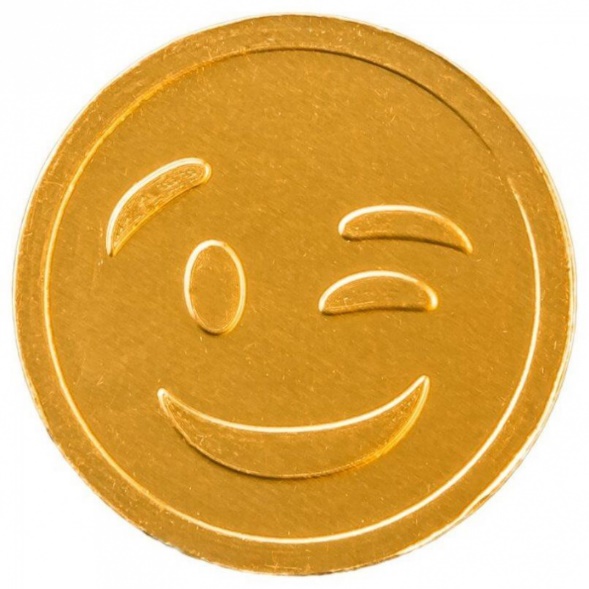 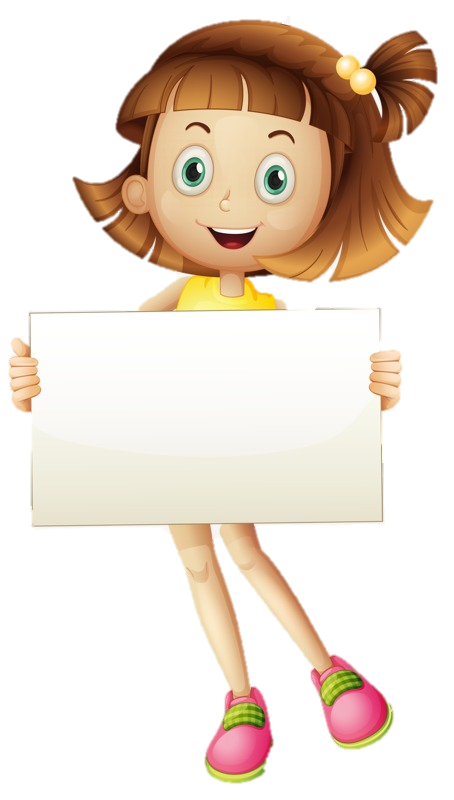 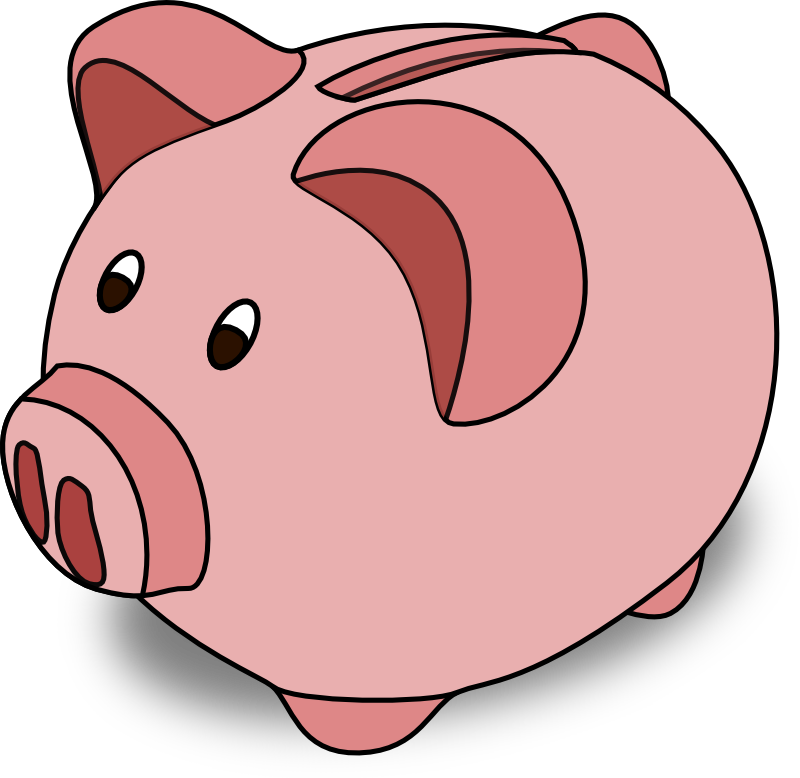 Молодцы, так держать! Нажмите на монетку.
Брат потерял кошелёк
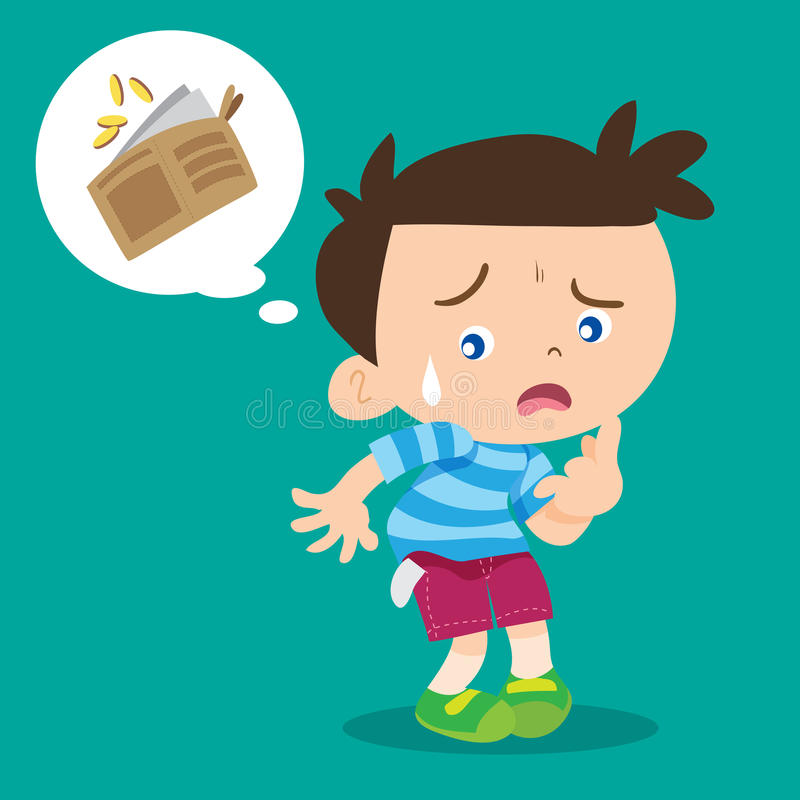 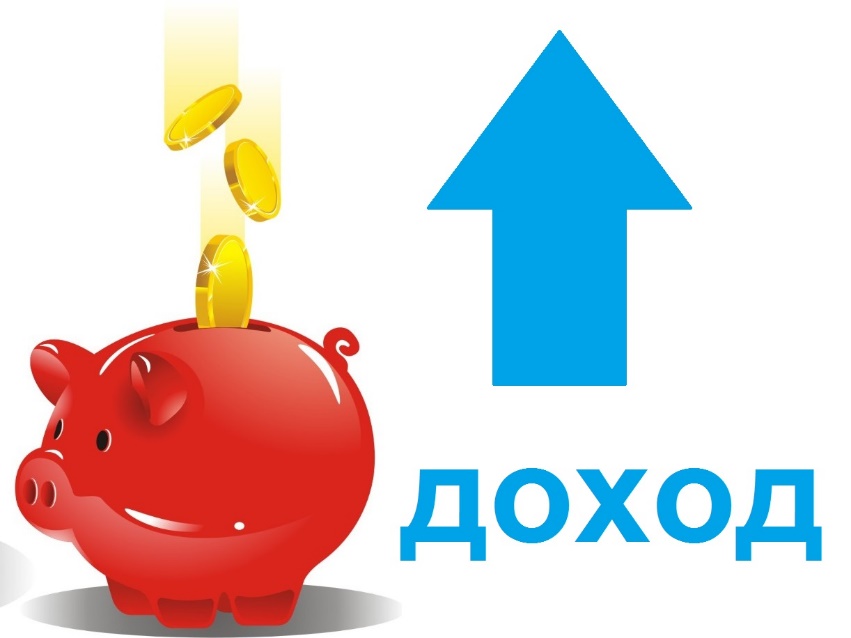 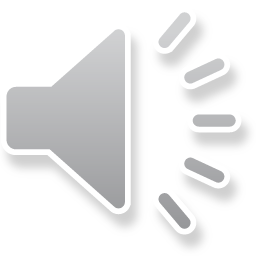 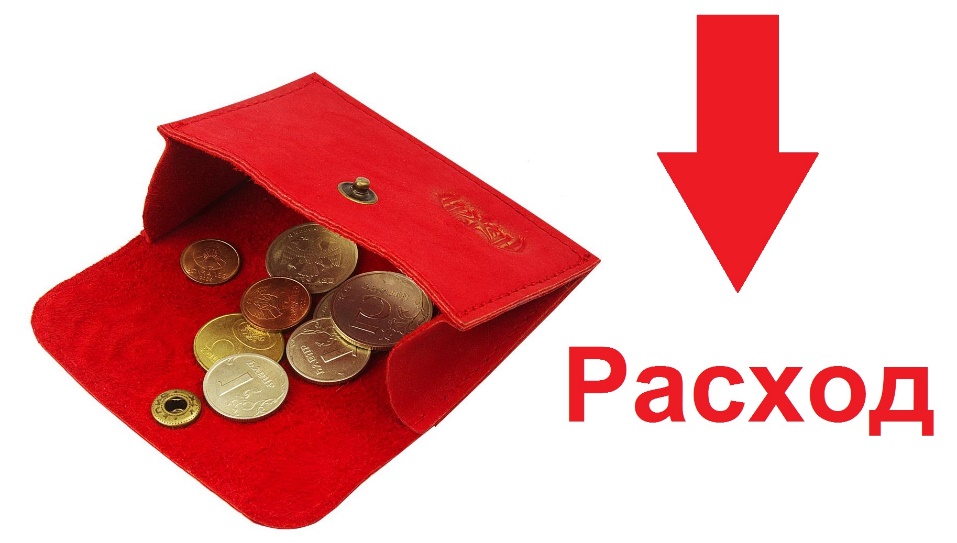 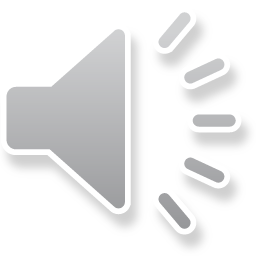 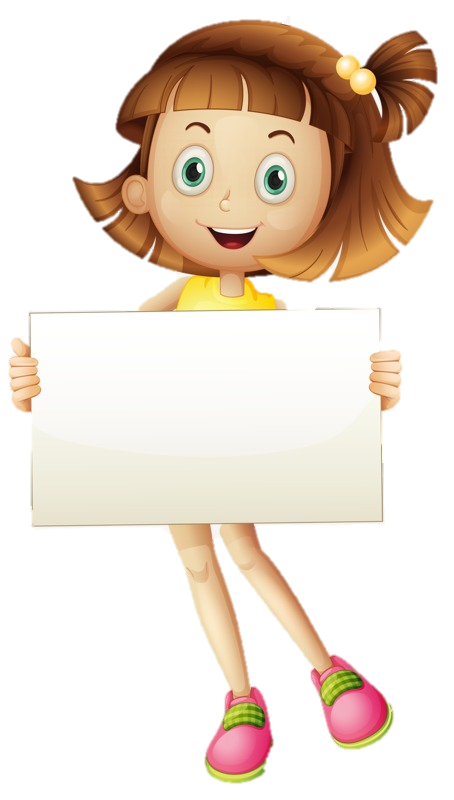 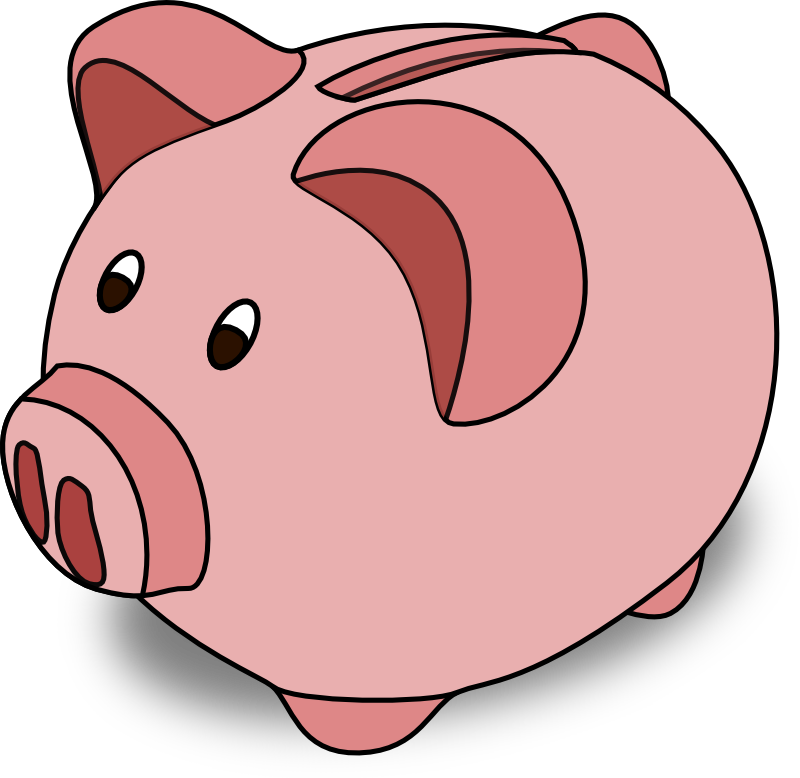 Правильно! 
Мы потеряли еще одну монетку. Нажмите на копилку!
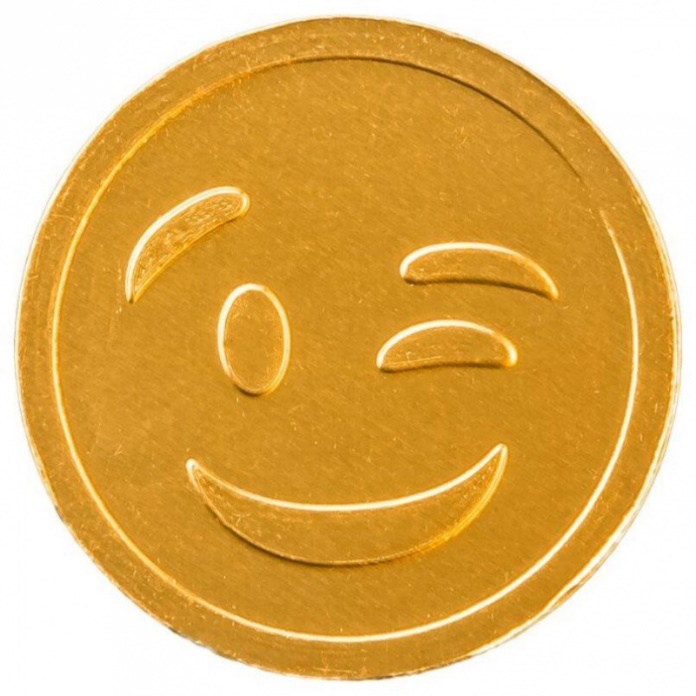 Папа оплачивает коммунальные услуги
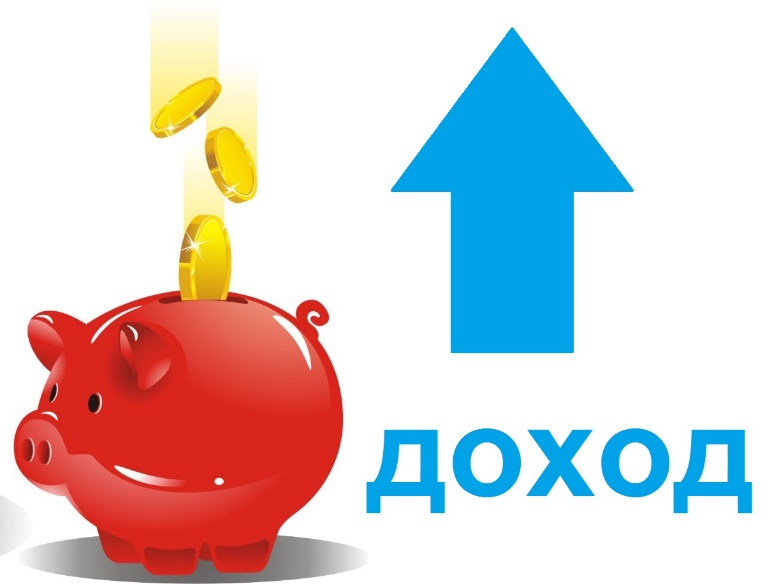 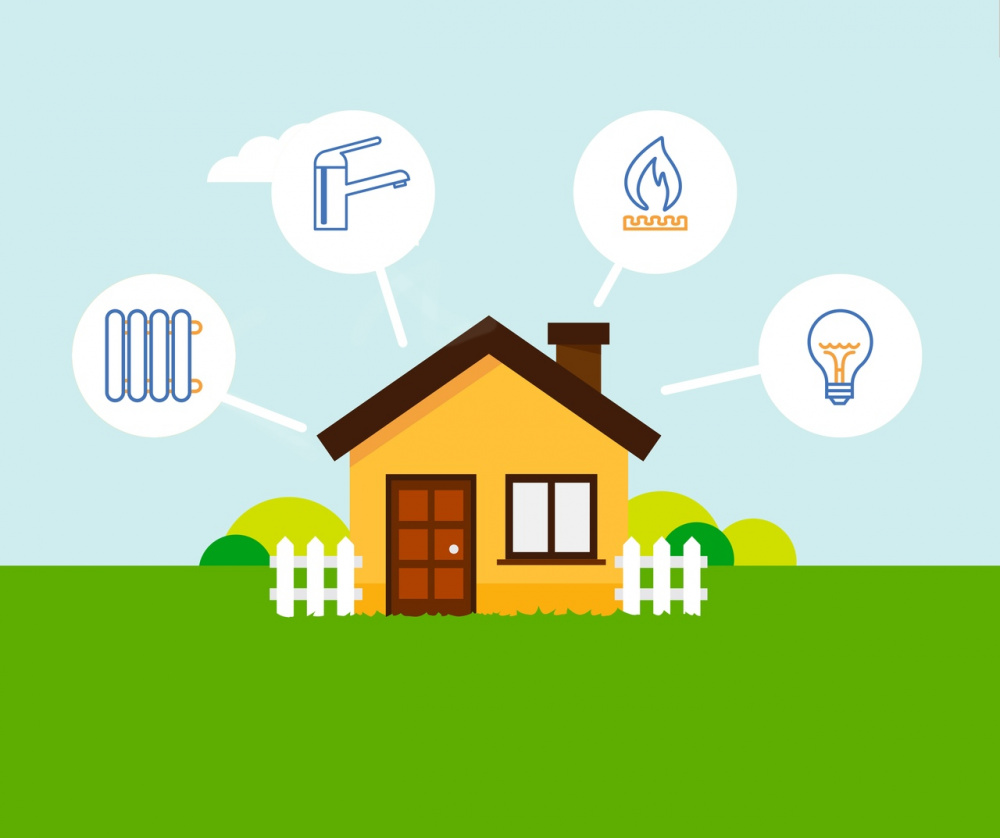 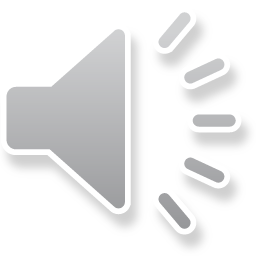 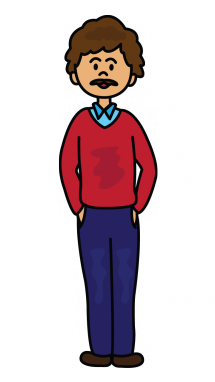 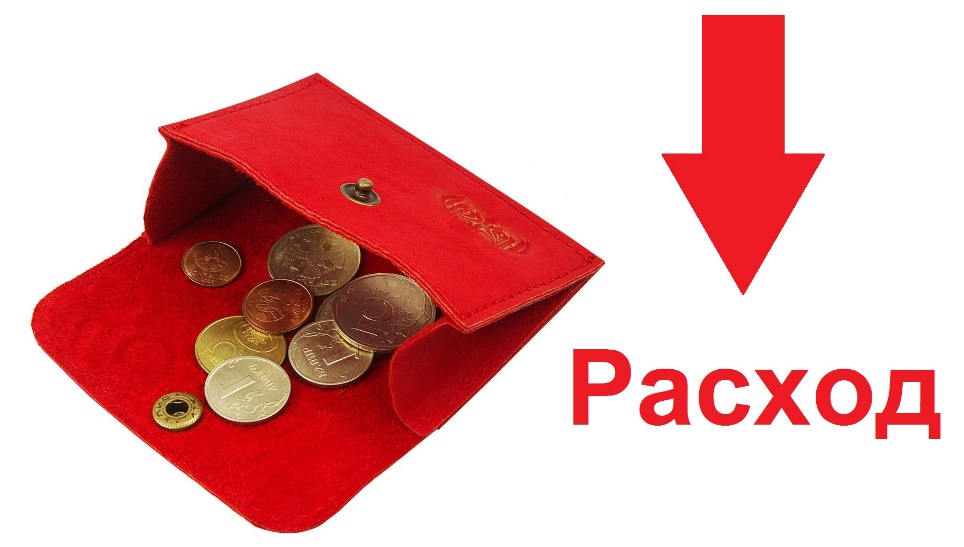 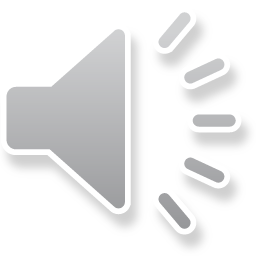 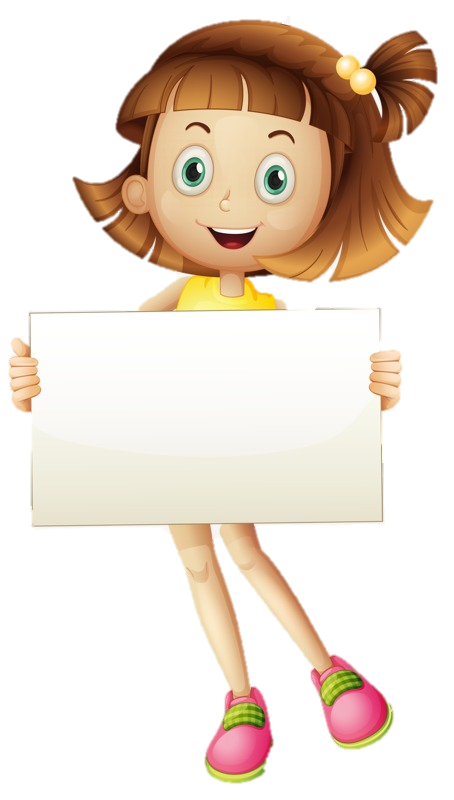 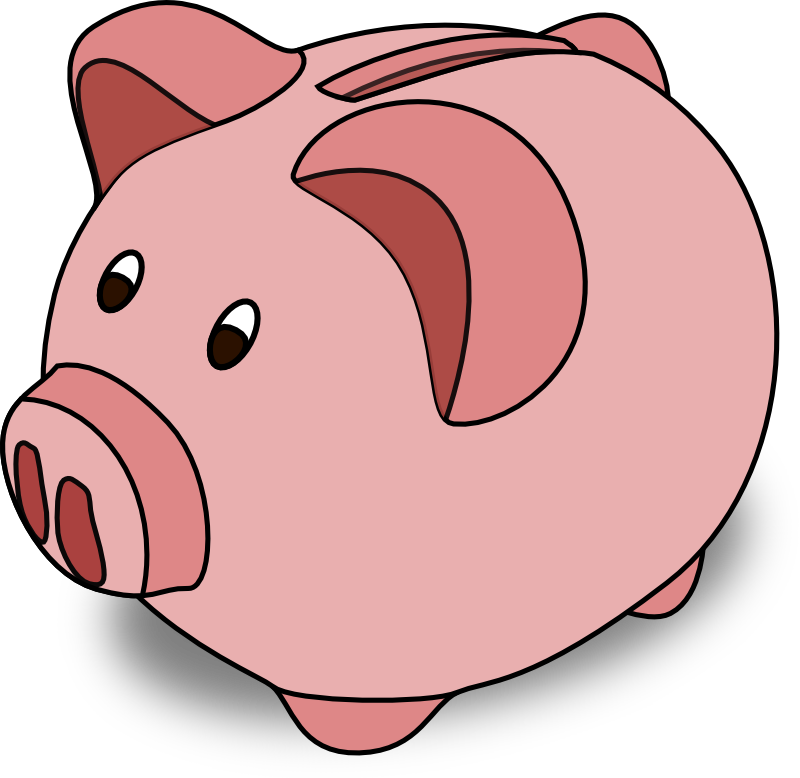 К сожалению. 
мы потеряли еще одну монетку. Нажмите на копилку!
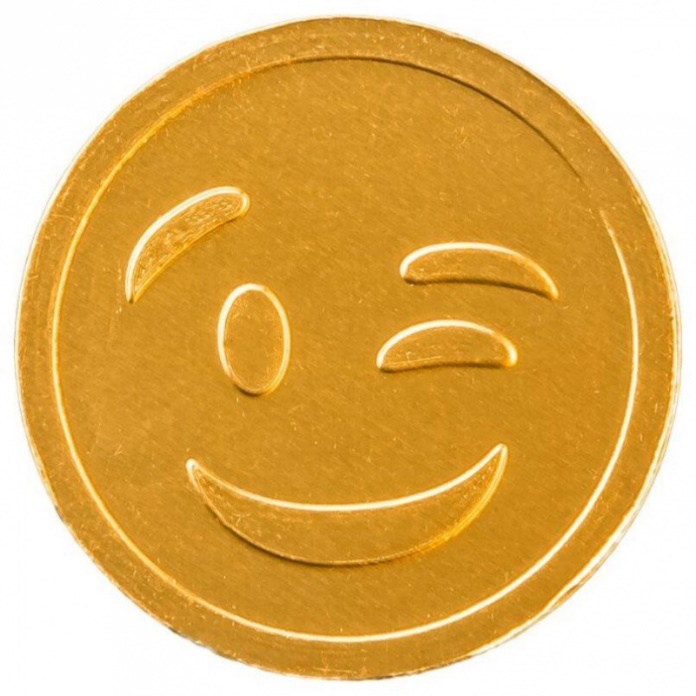 Брат и сестра получили стипендию
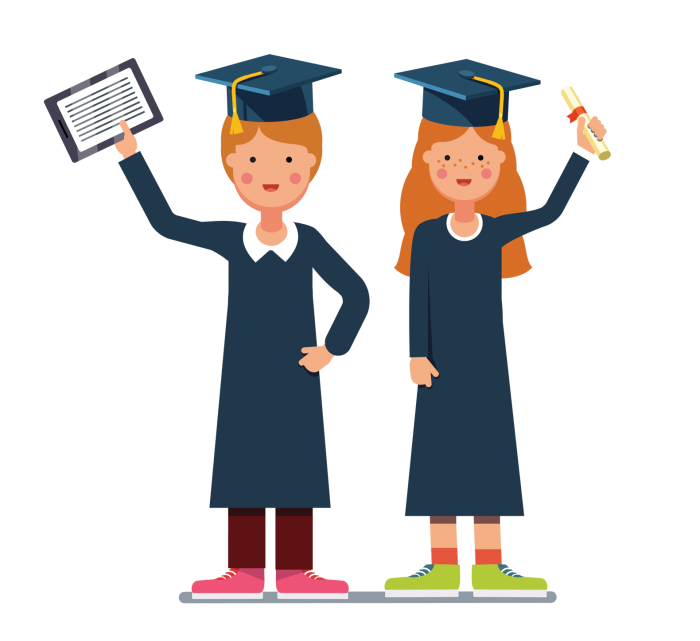 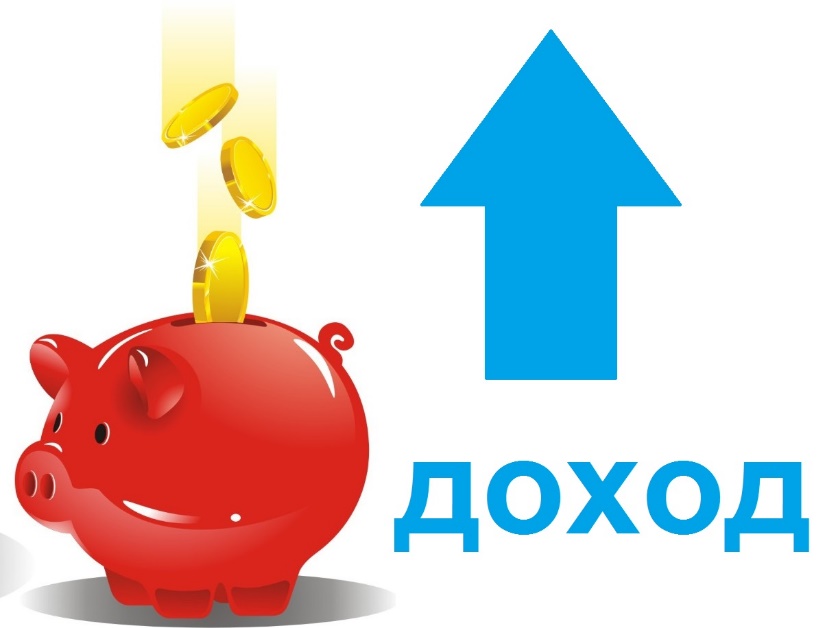 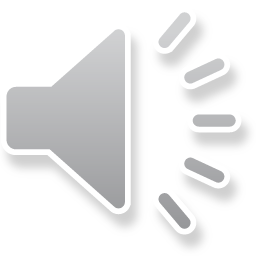 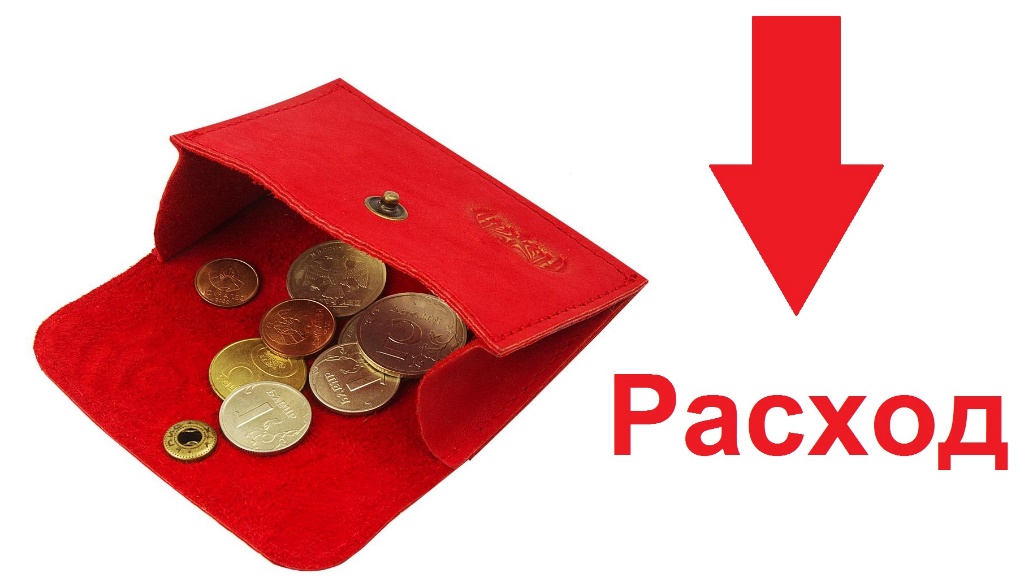 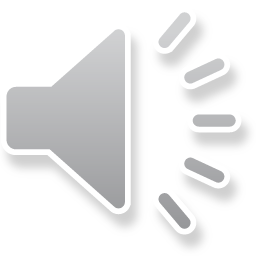 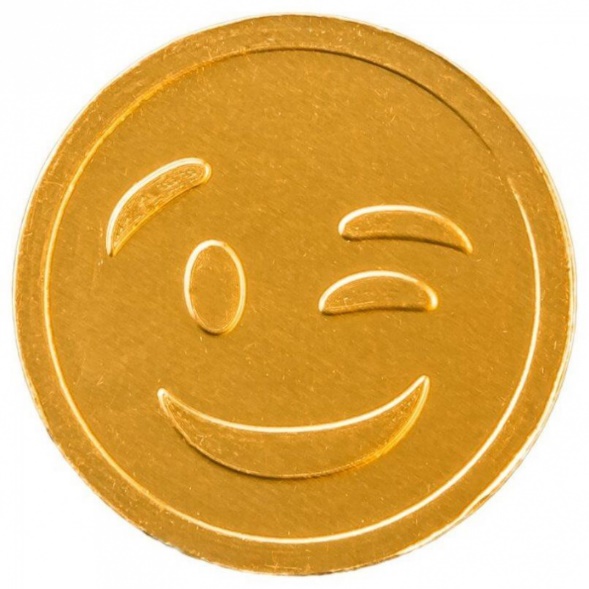 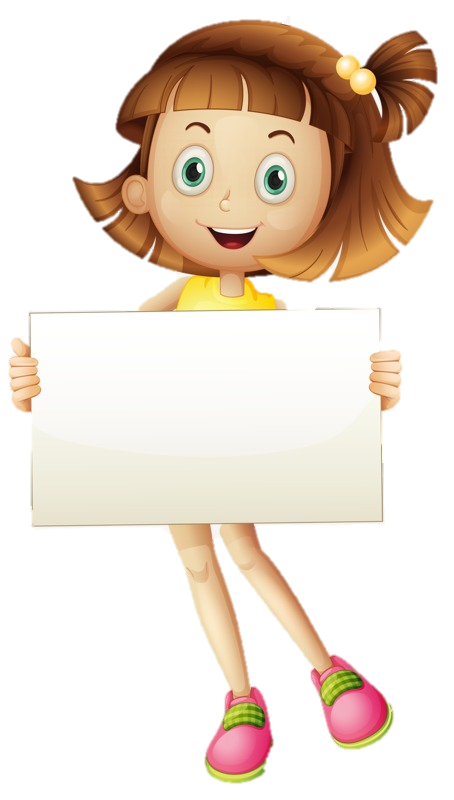 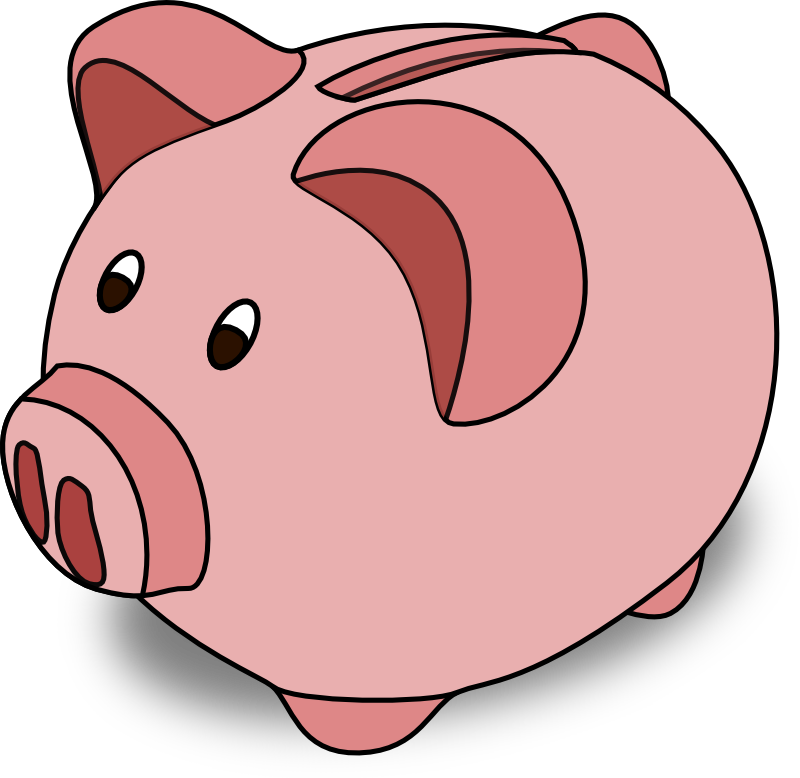 Молодцы, так держать! Нажмите на монетку.
Брат порвал куртку
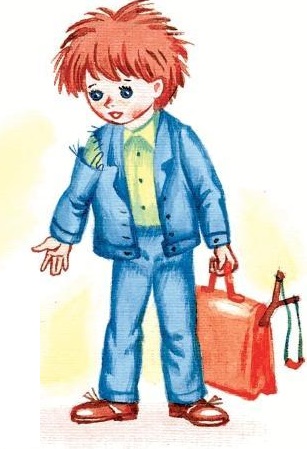 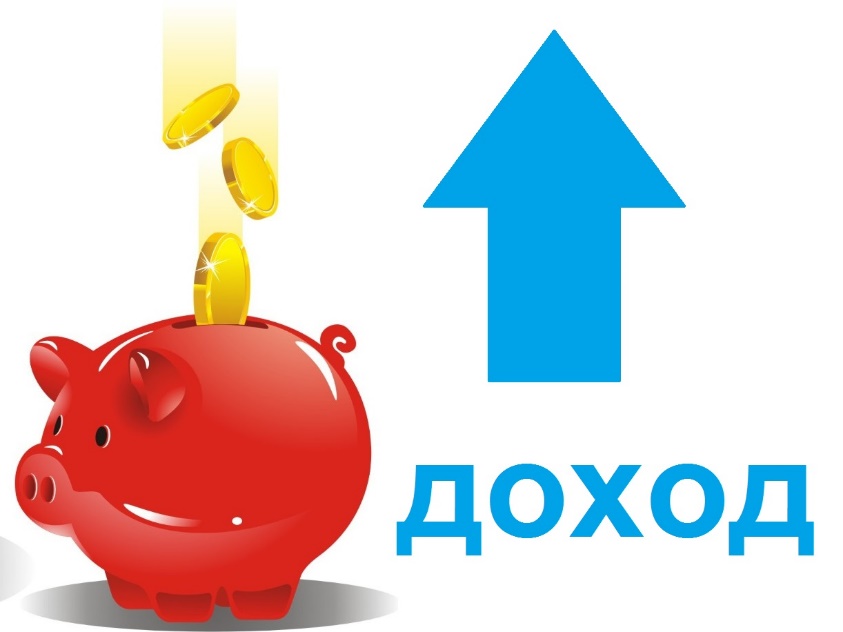 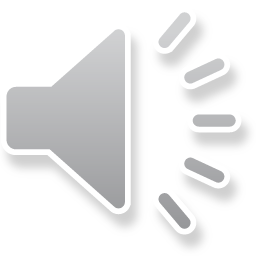 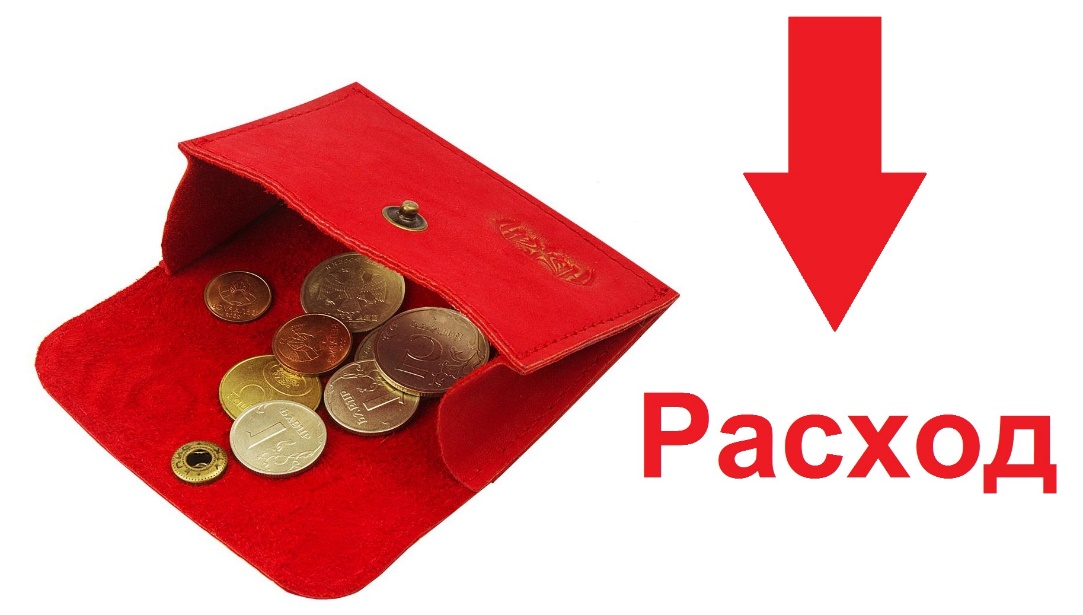 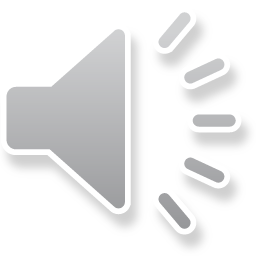 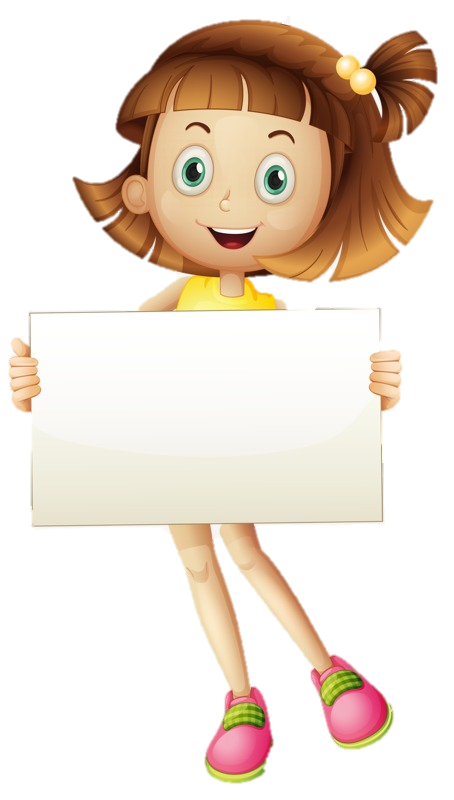 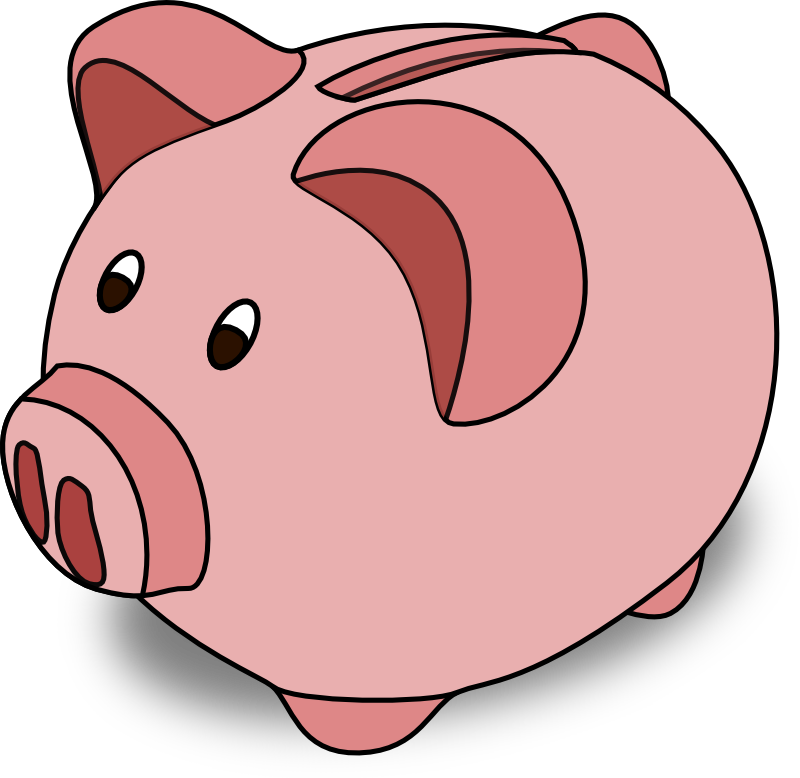 К сожалению. 
Опять у нас с вами расходы.
Нажмите на копилку!
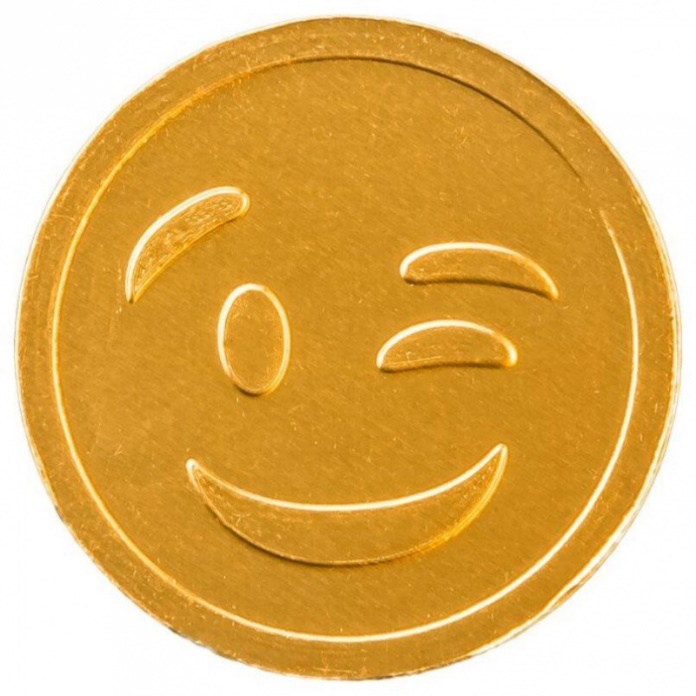 Мама получила на работе премию
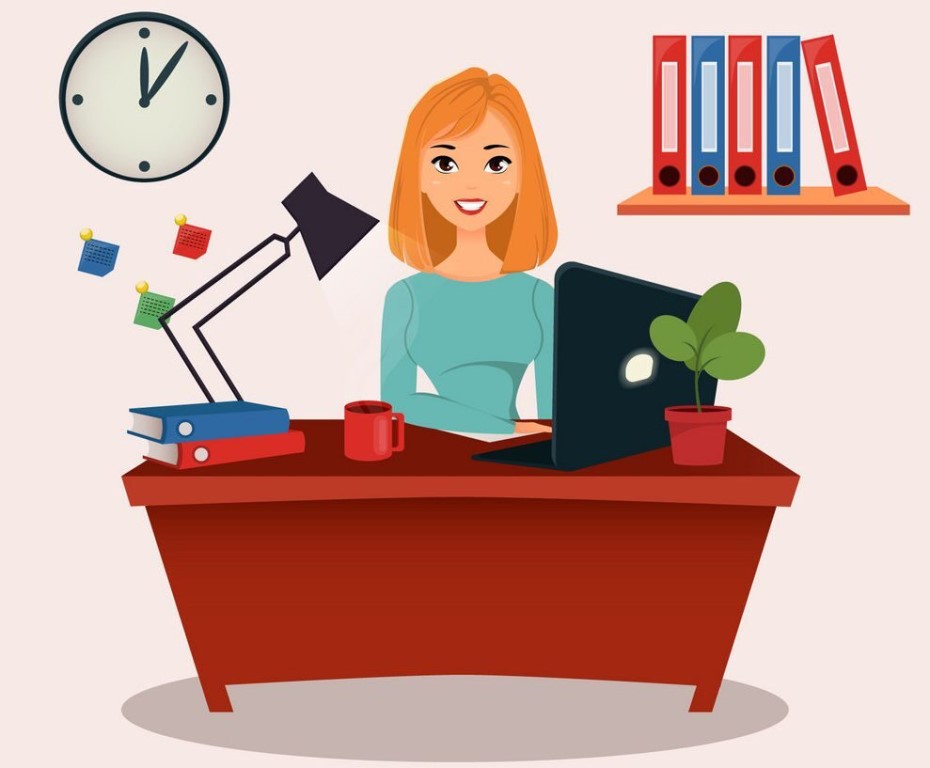 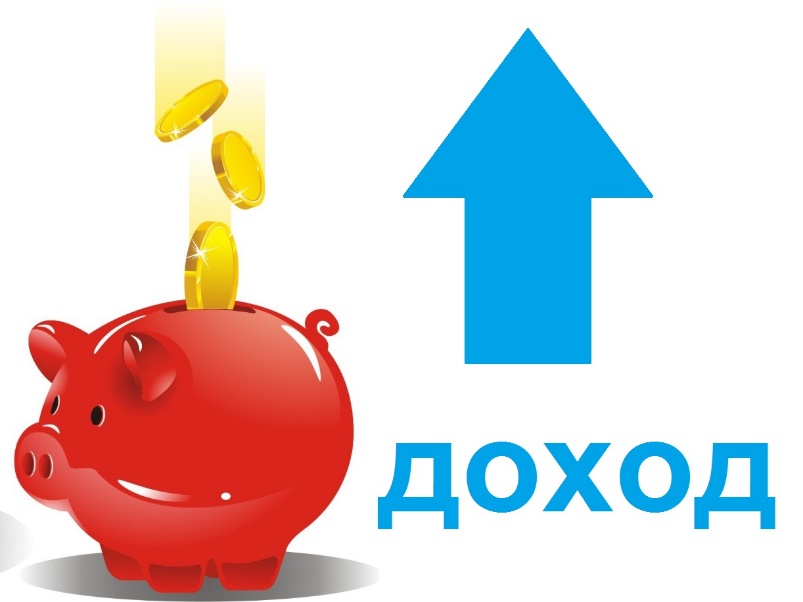 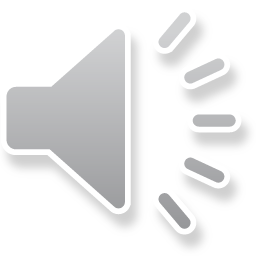 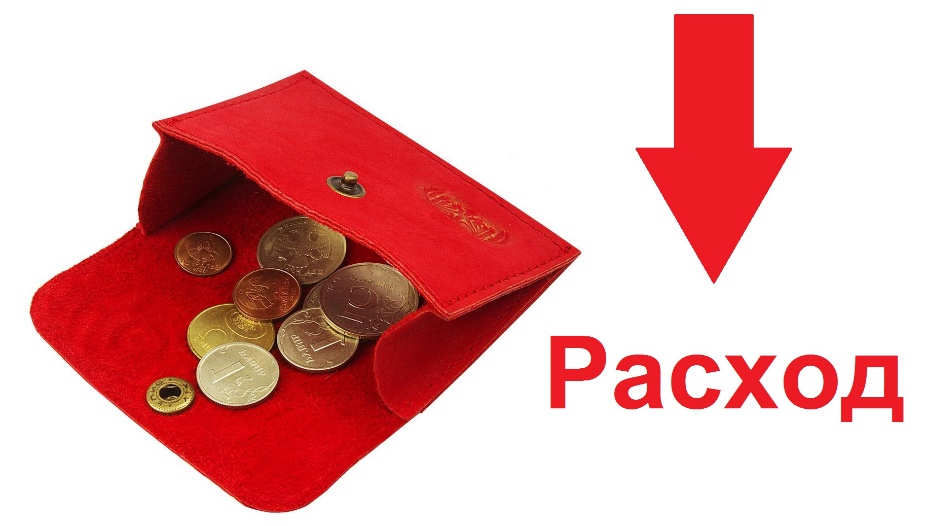 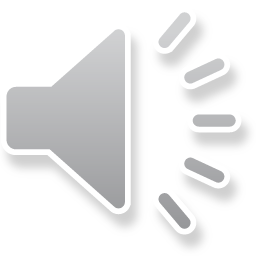 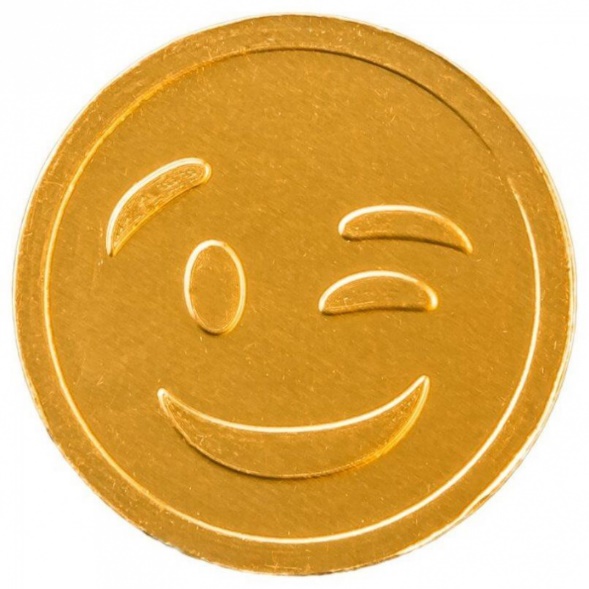 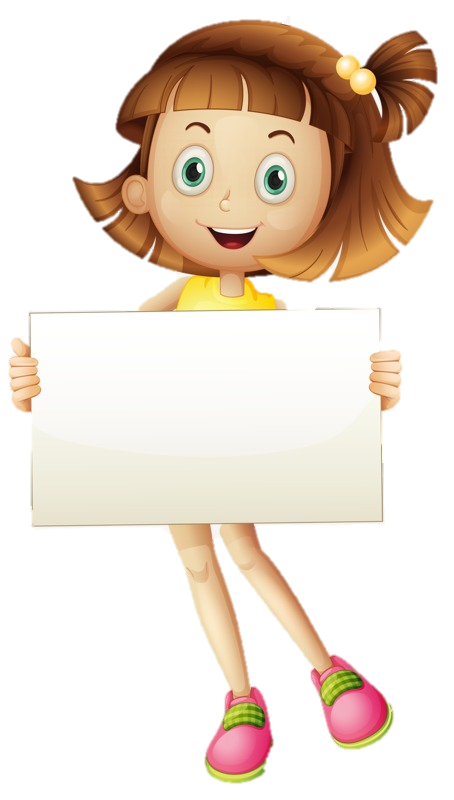 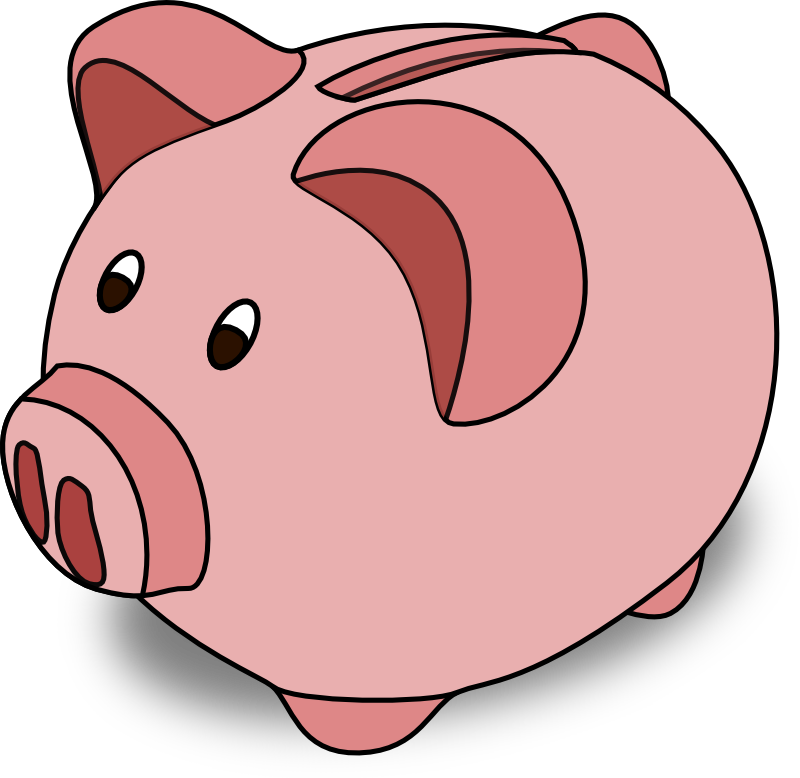 Молодцы, мы пополнили свою копилку! 
Нажмите на монетку.
Бабушка с дедушкой получили
 пенсию
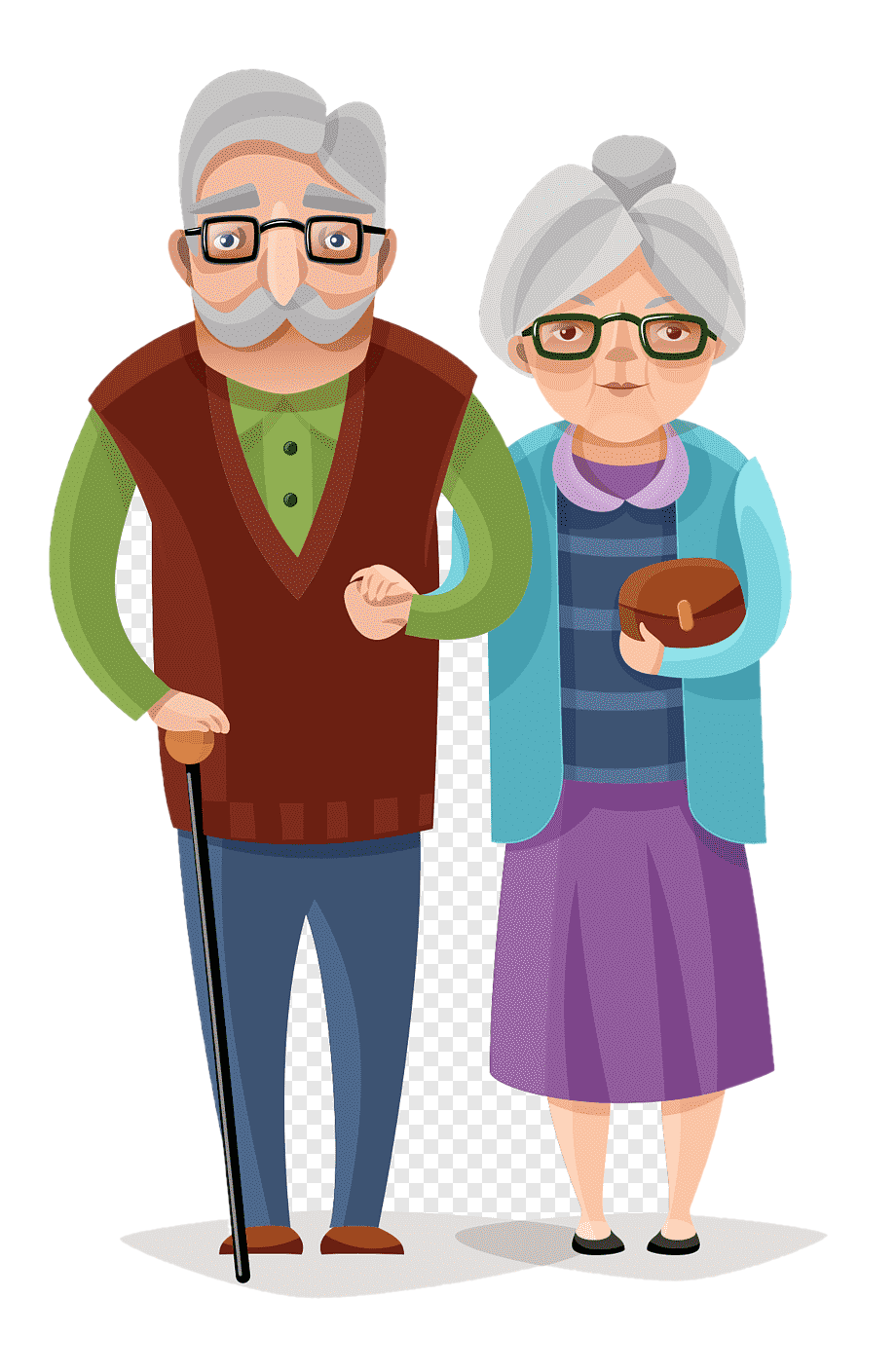 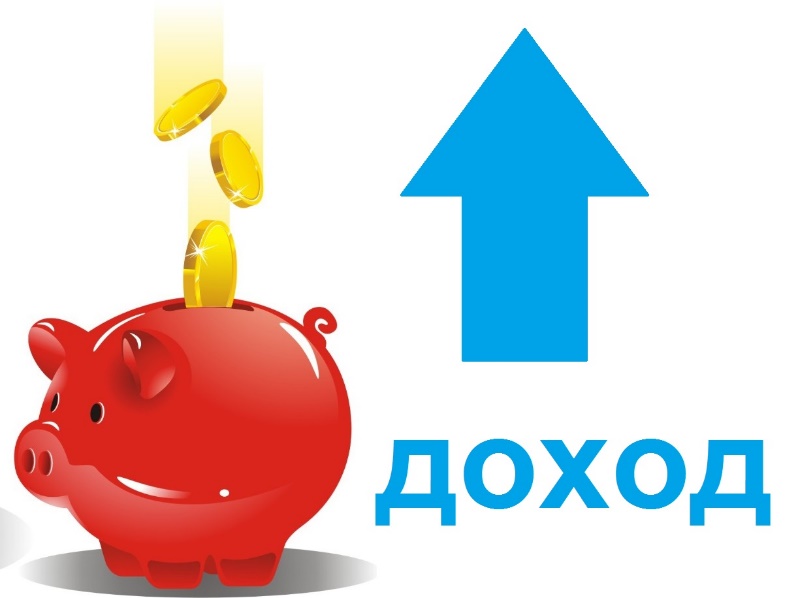 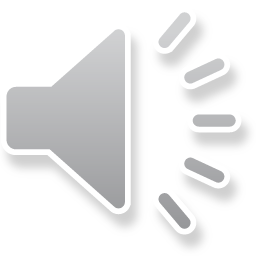 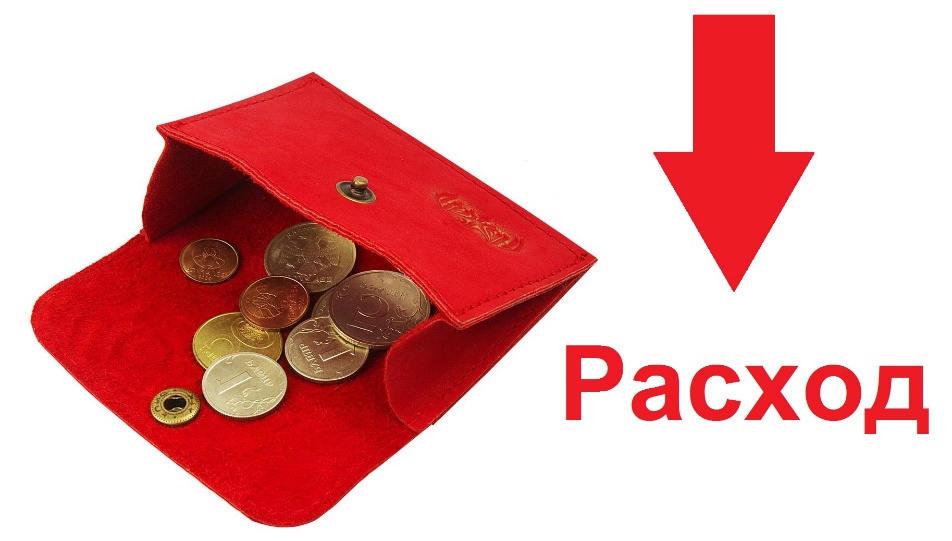 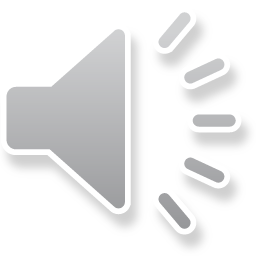 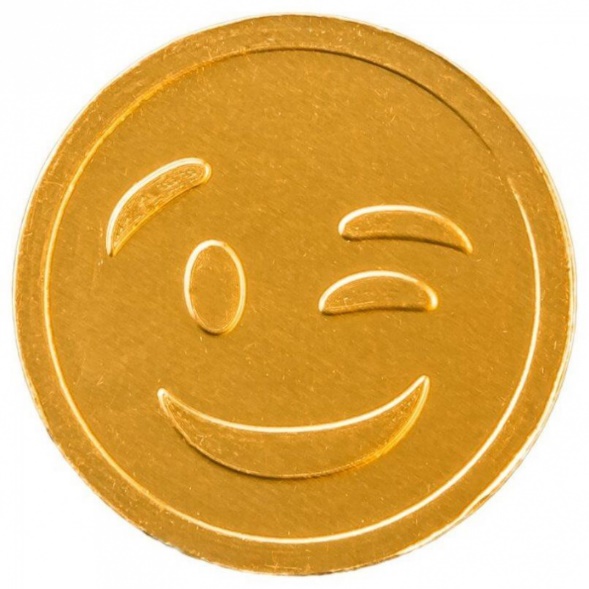 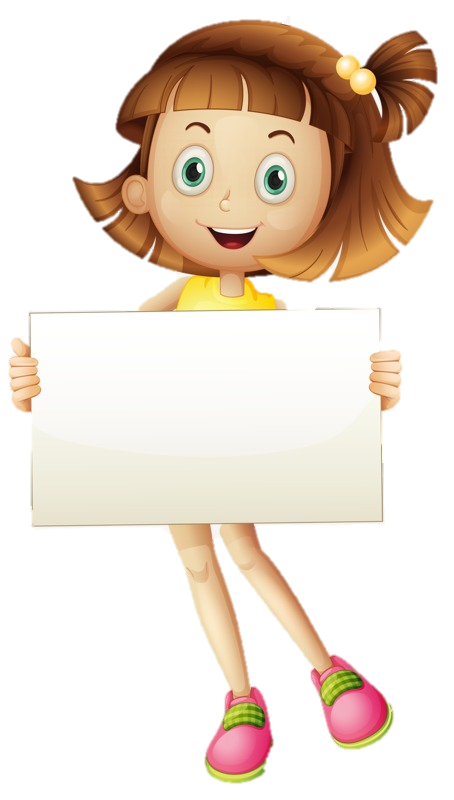 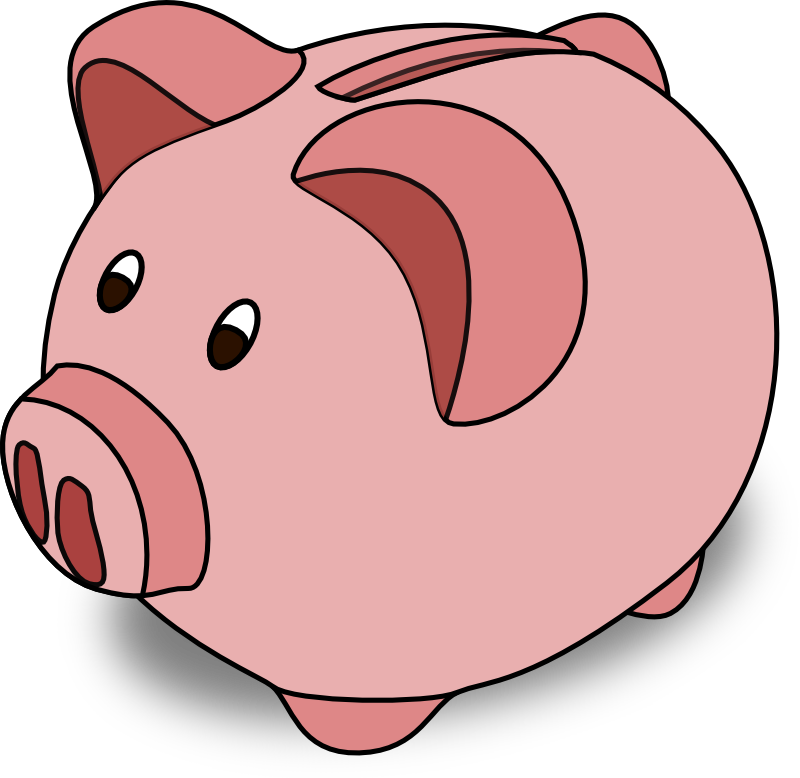 Молодцы! 
У нас еще одна монетка в копилке.
Семья поехала отдыхать
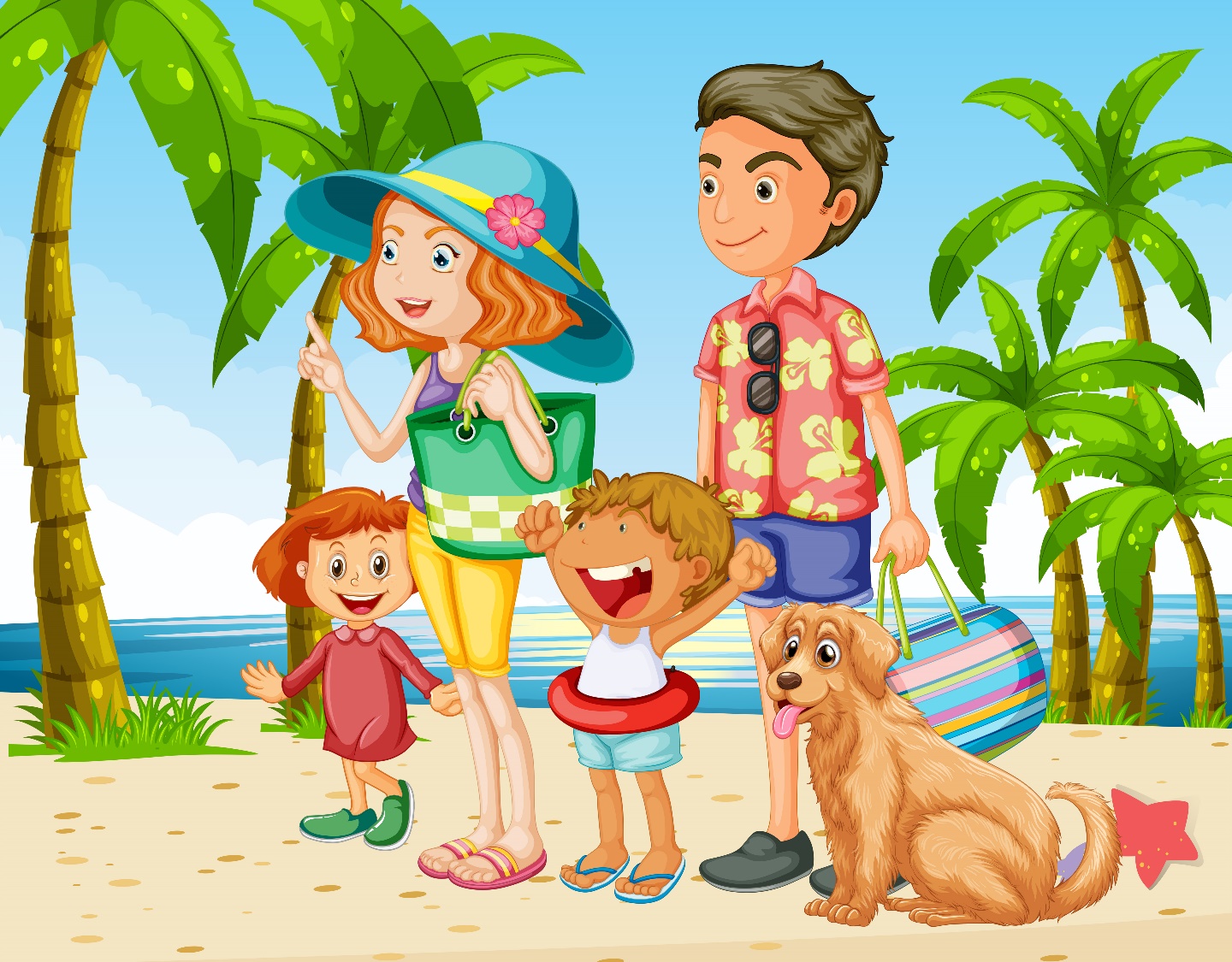 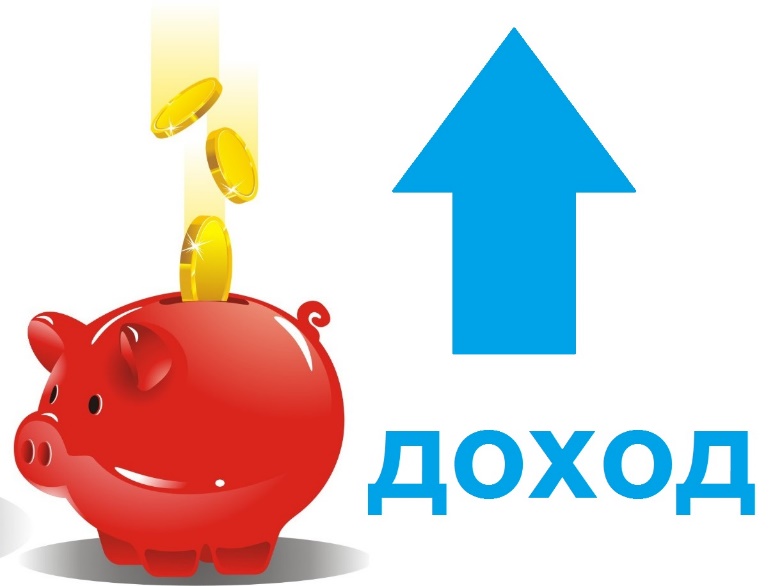 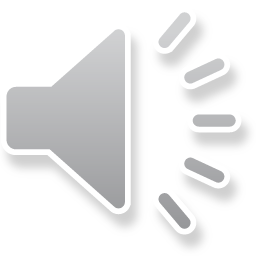 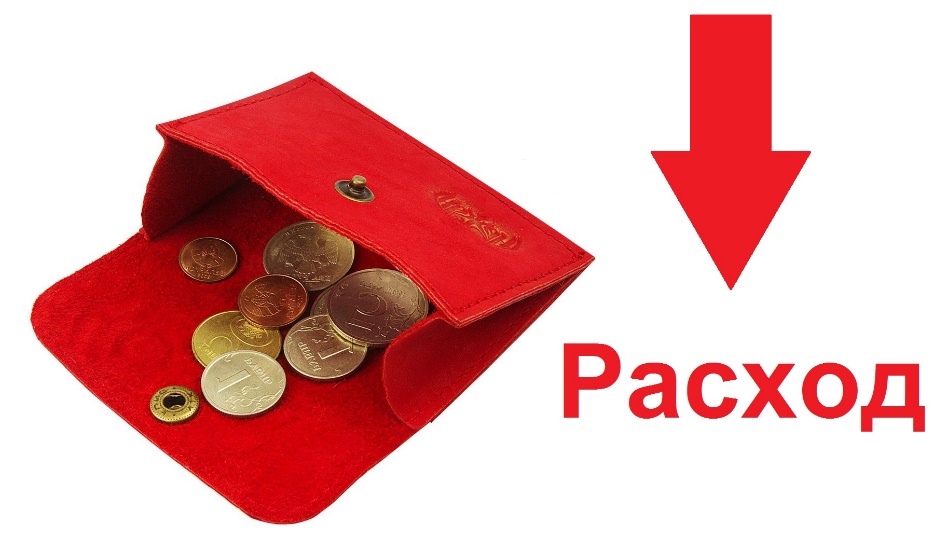 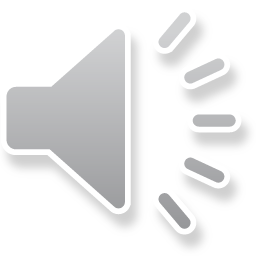 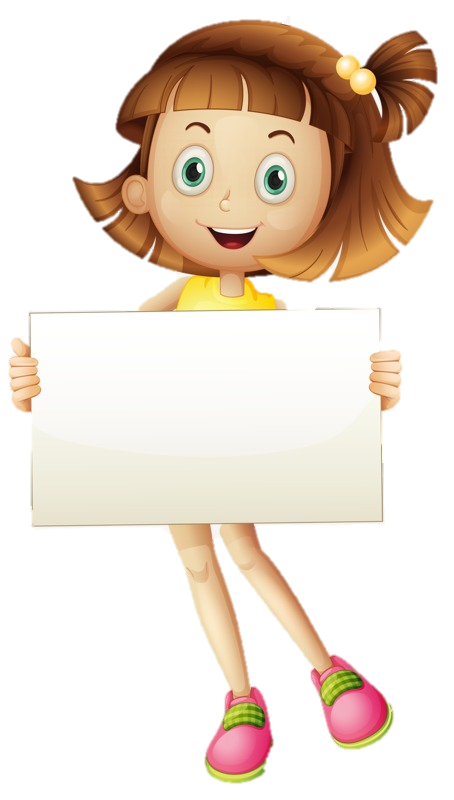 Это приятные
расходы!
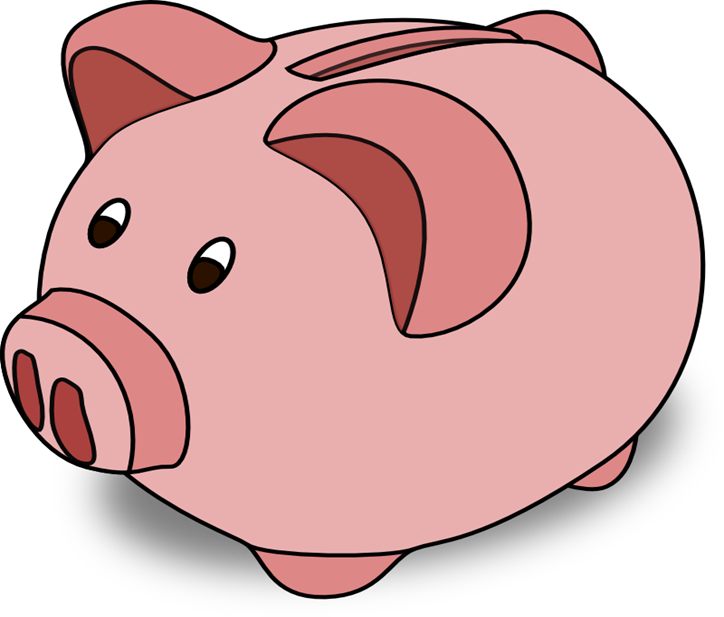 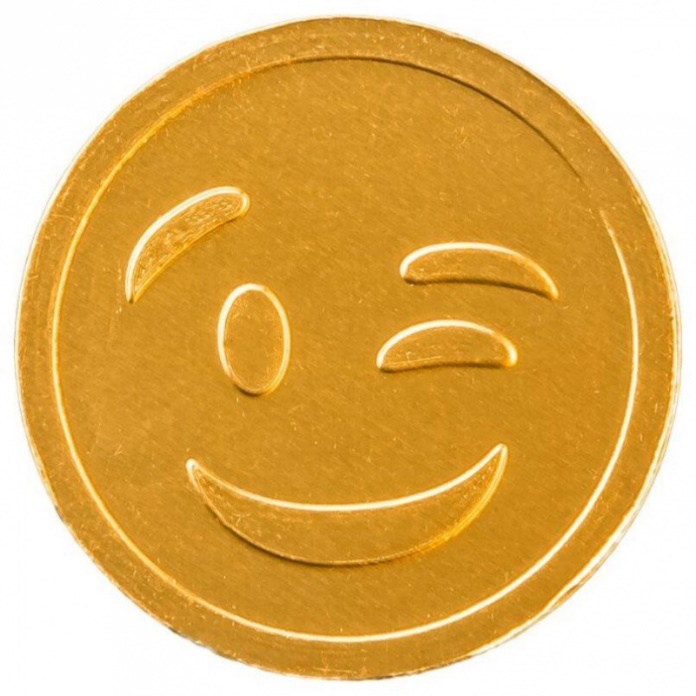 Покупка продуктов, одежды, игрушек
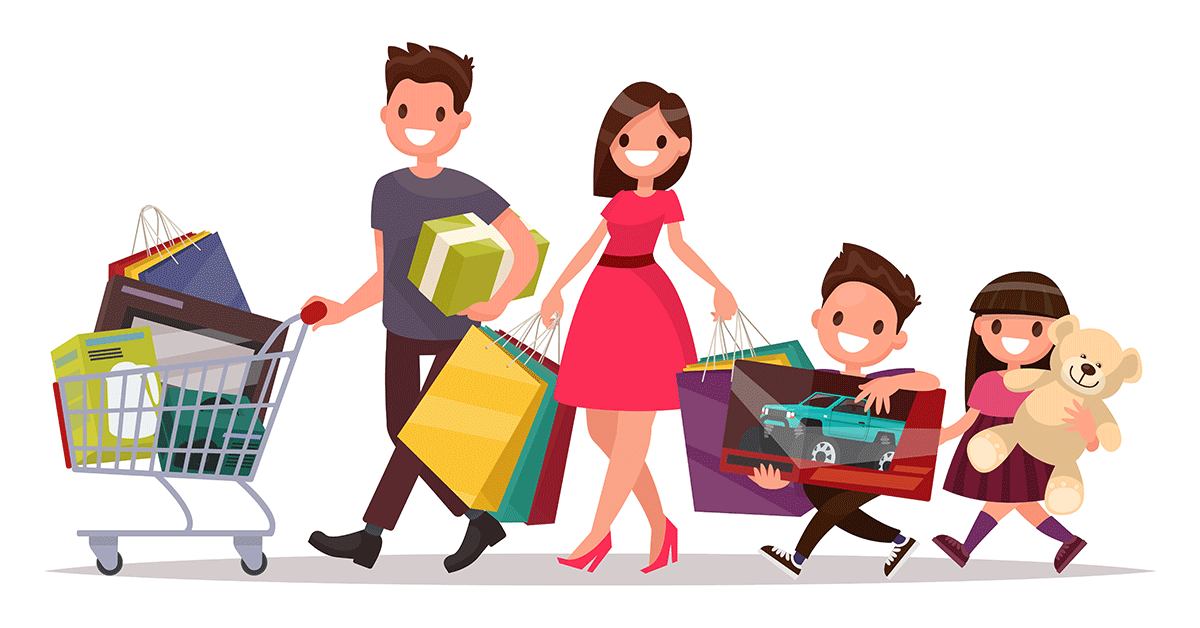 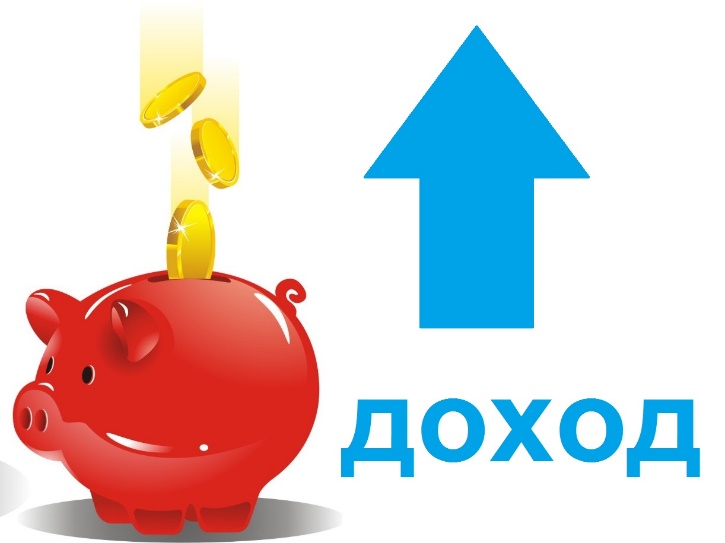 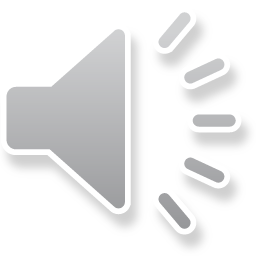 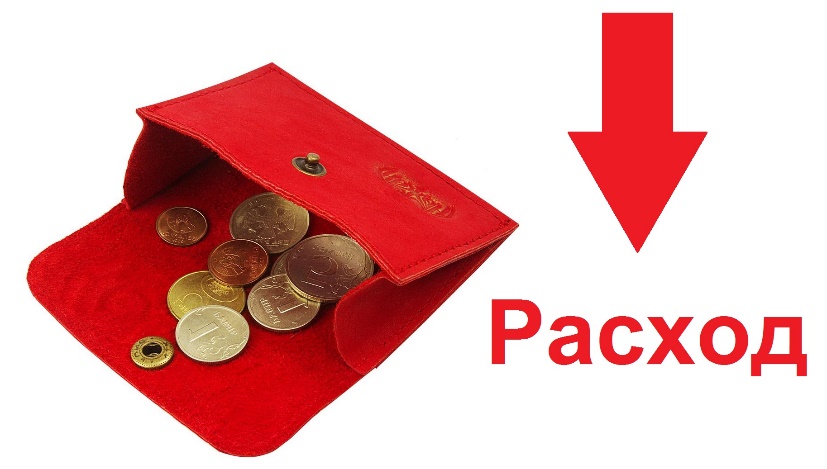 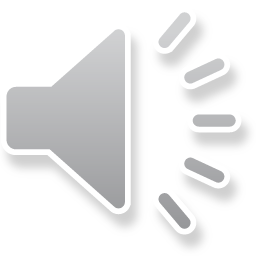 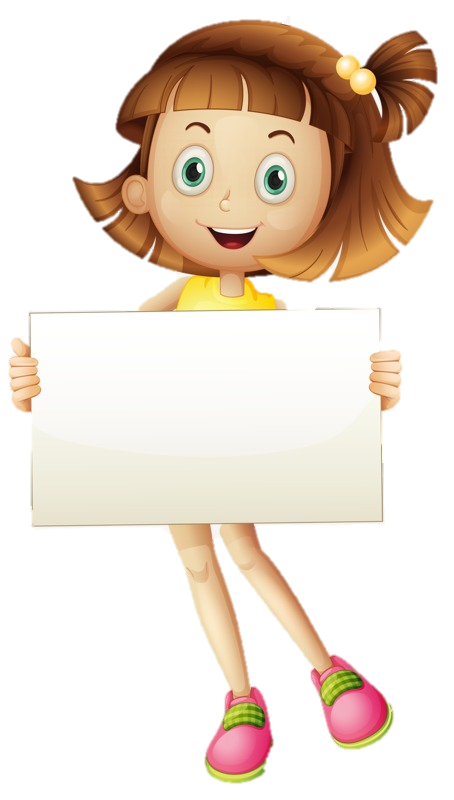 Это жизненно необходимые расходы.
Нажмите на копилку!
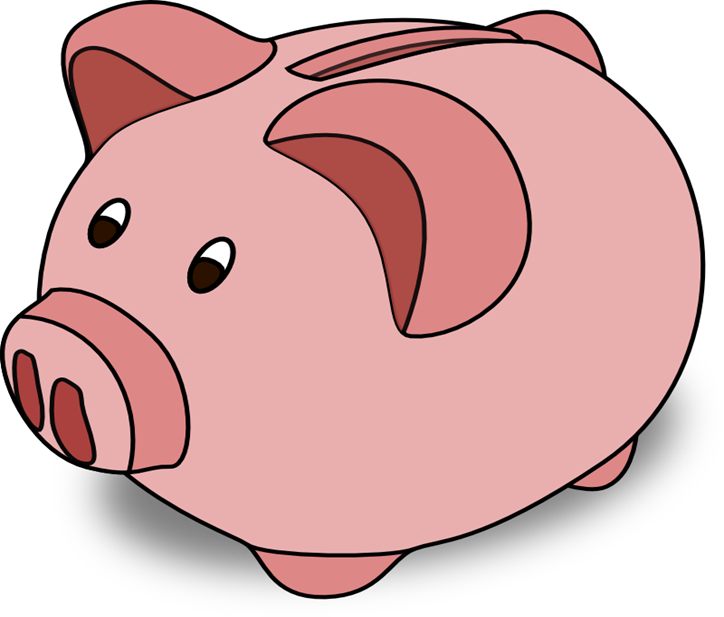 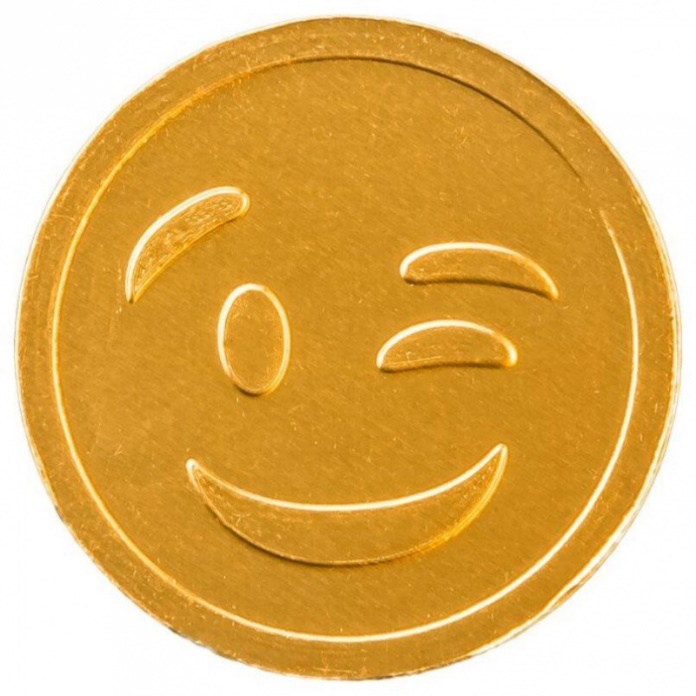 Давайте вспомним!
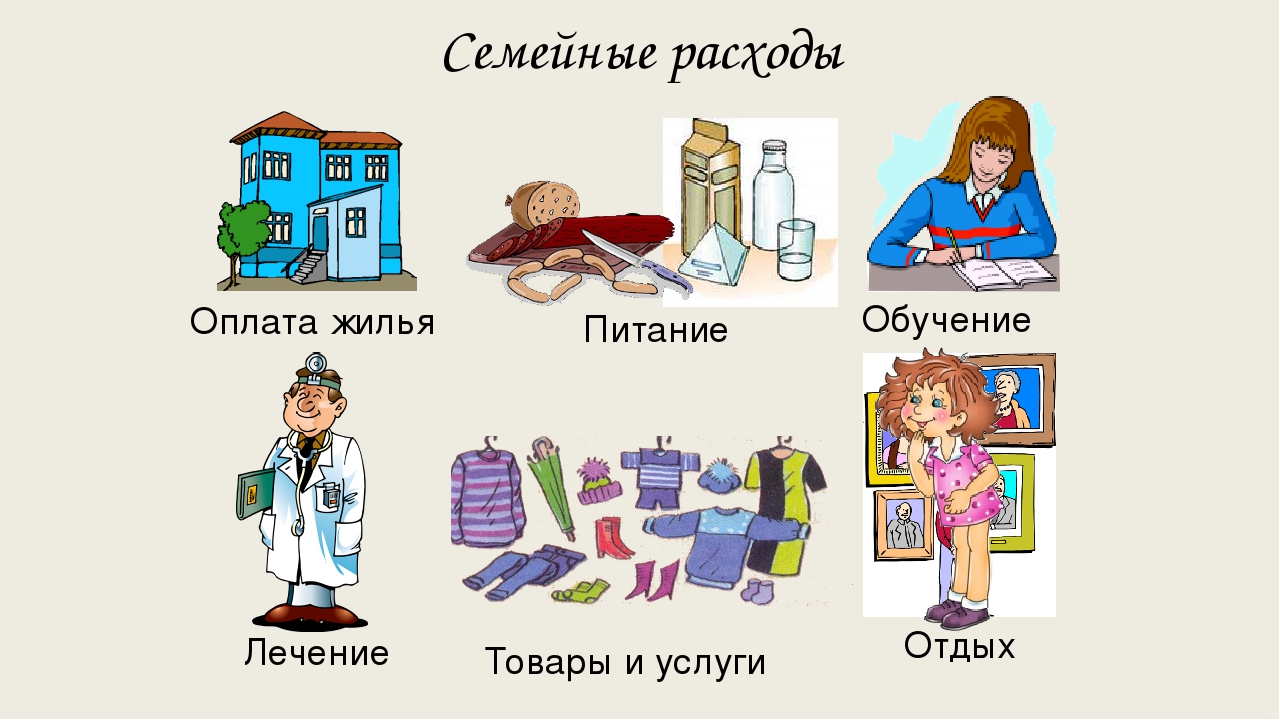 Давайте вспомним!
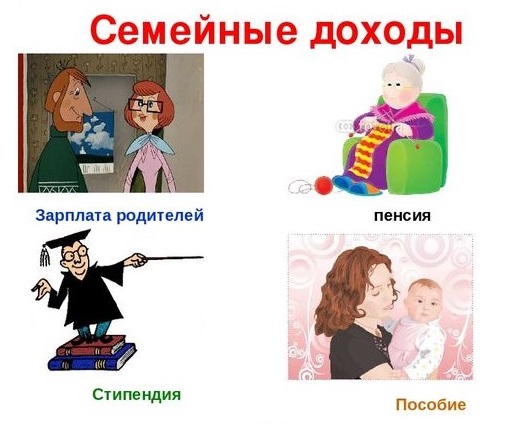 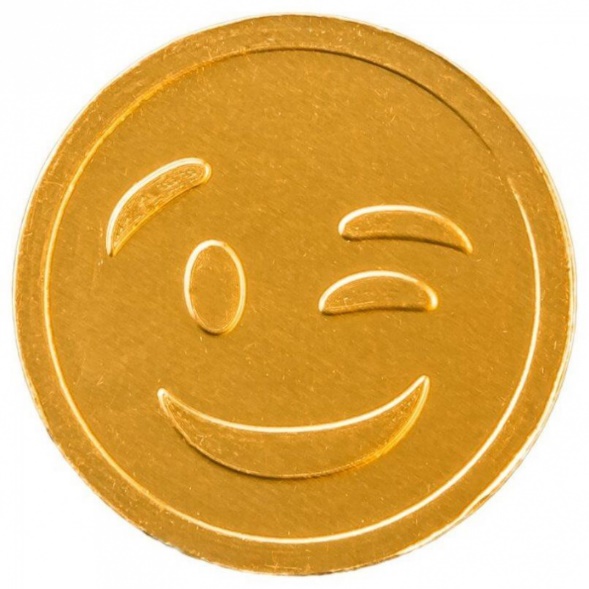 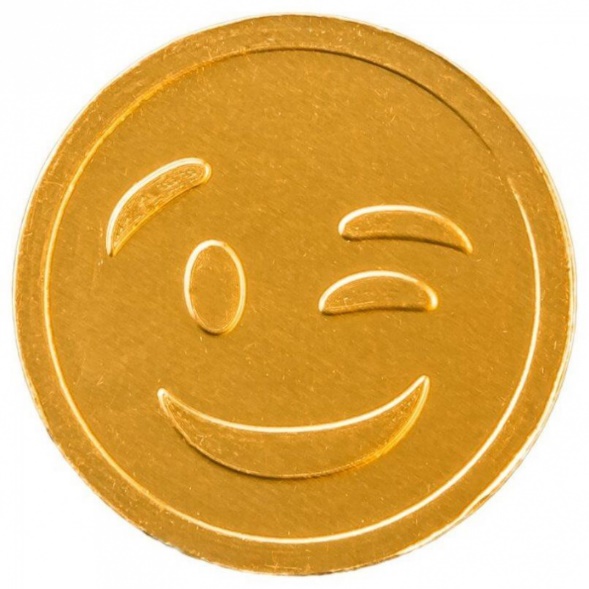 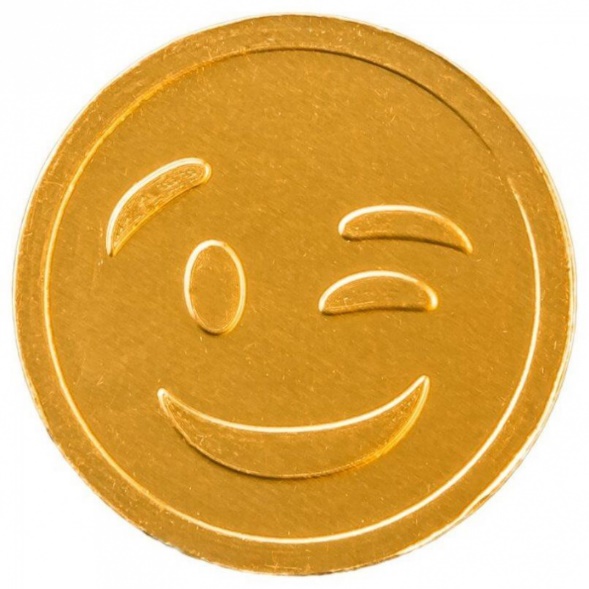 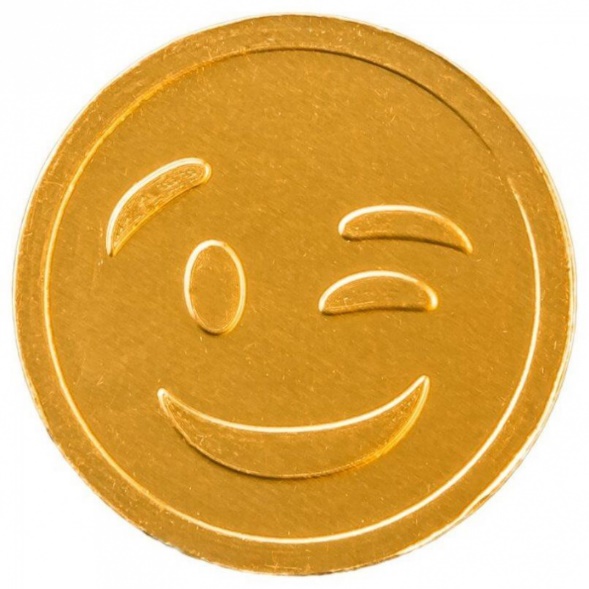 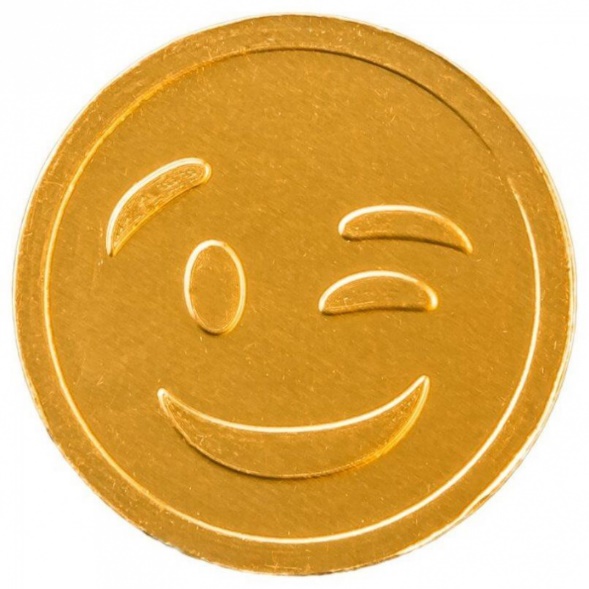 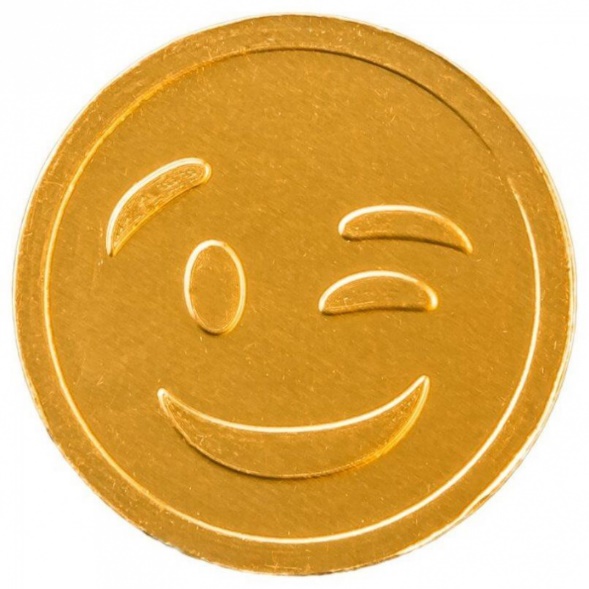 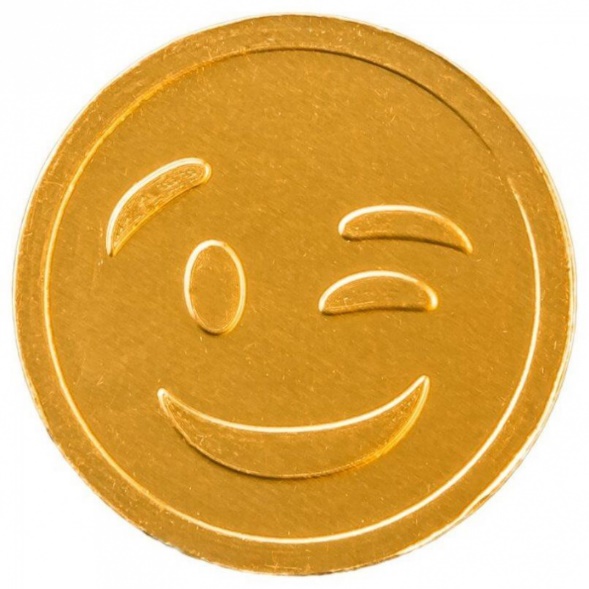 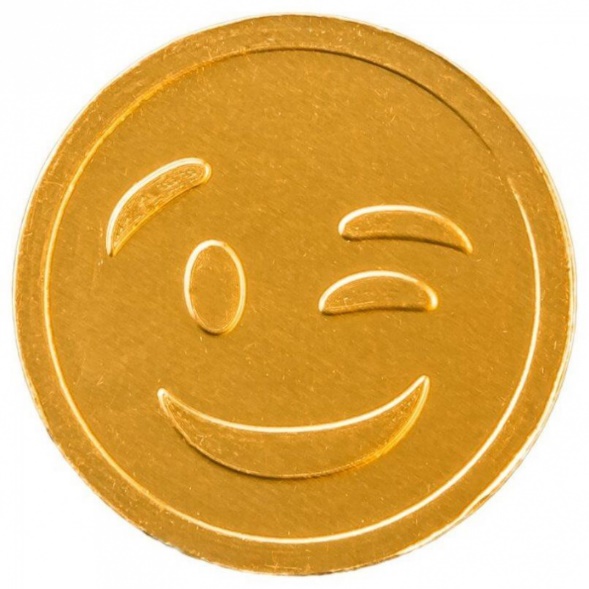 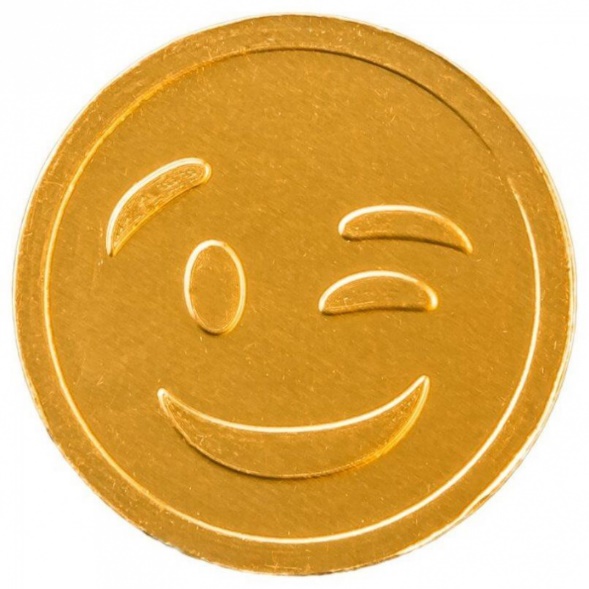 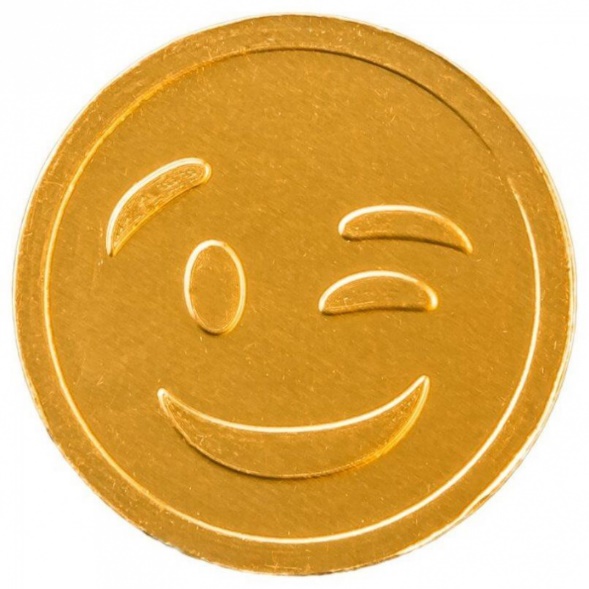 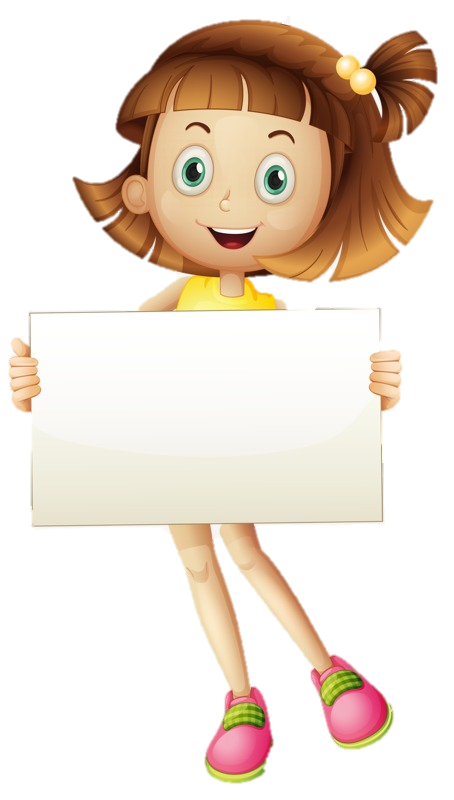 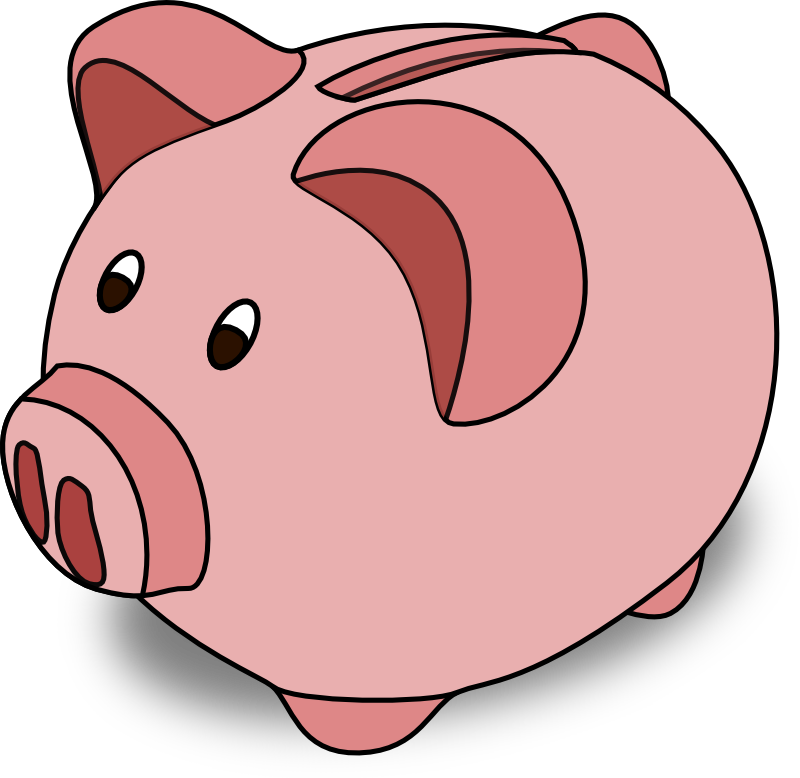 А теперь давайте посчитаем, сколько монеток мы положили в копилку. Какой у нас доход?
Нажимайте на монетки и считайте.
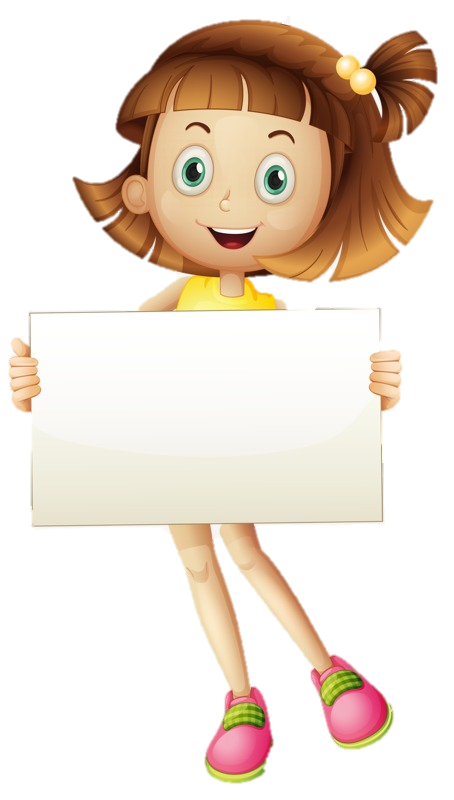 А теперь посчитаем, сколько монеток мы потратили. Какой у нас расход?
Нажимайте на копилку и считайте.
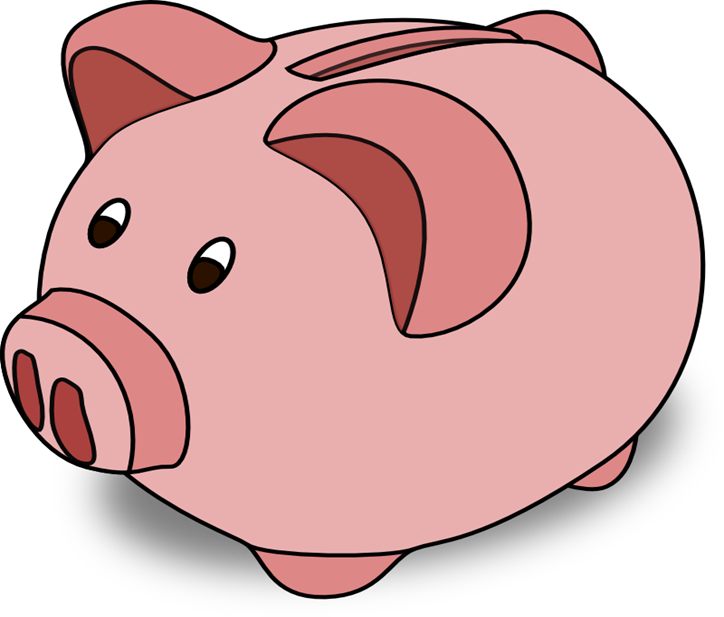 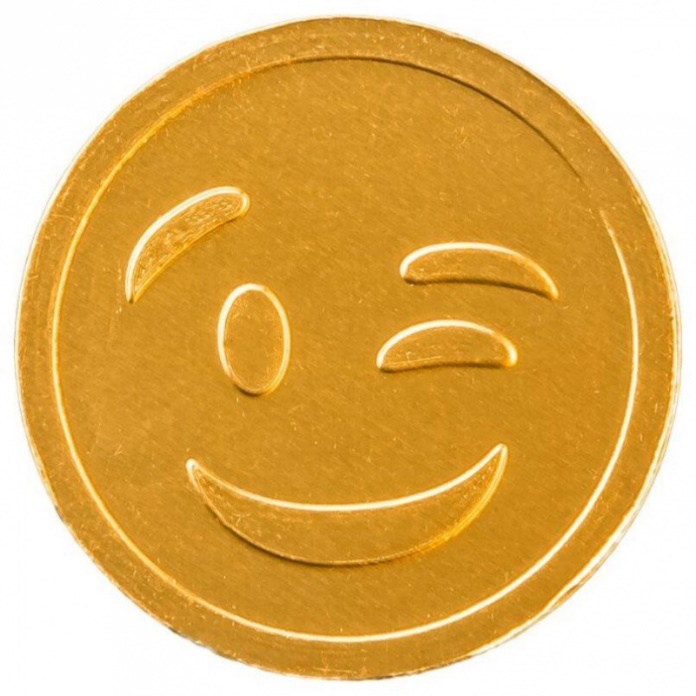 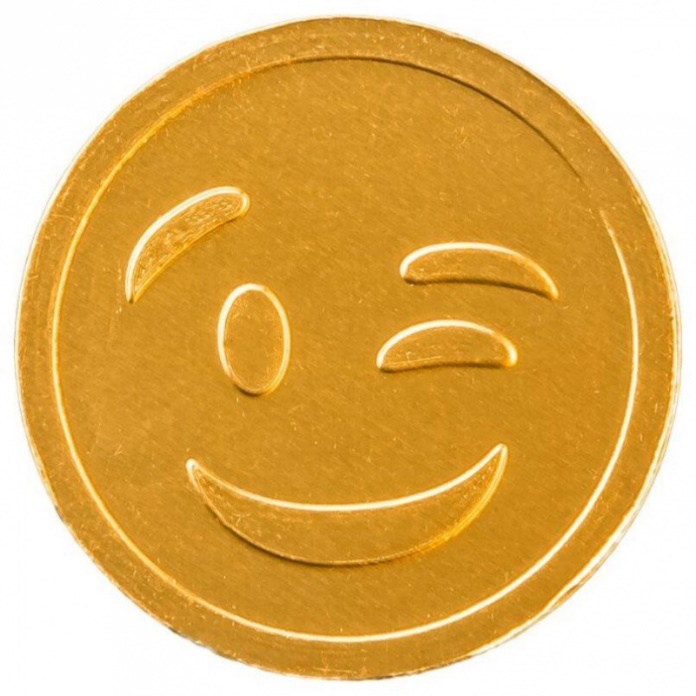 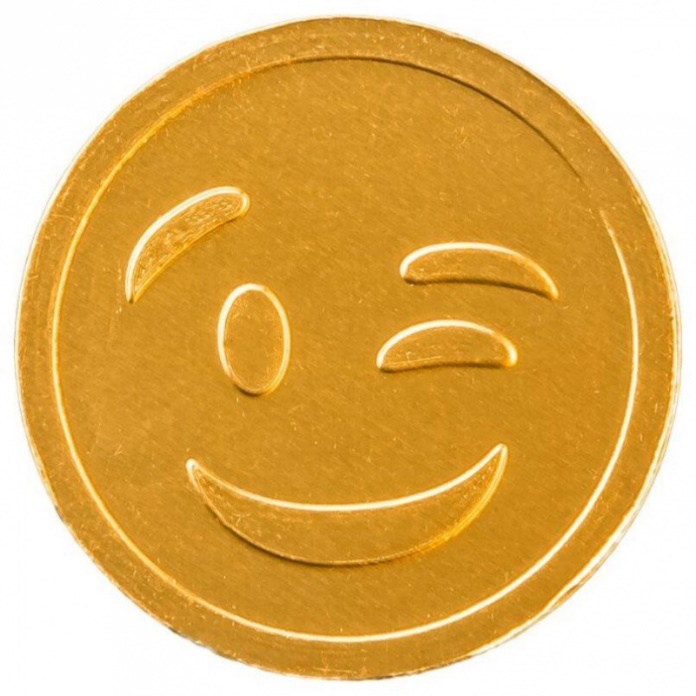 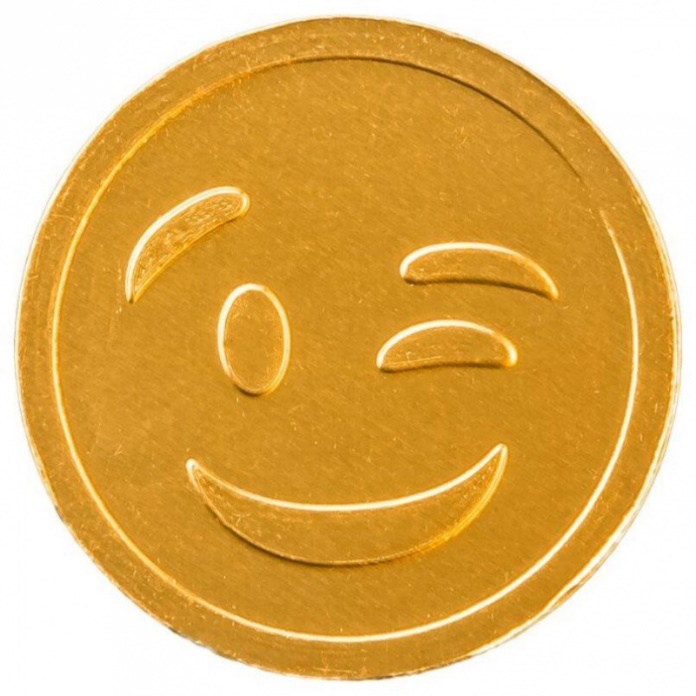 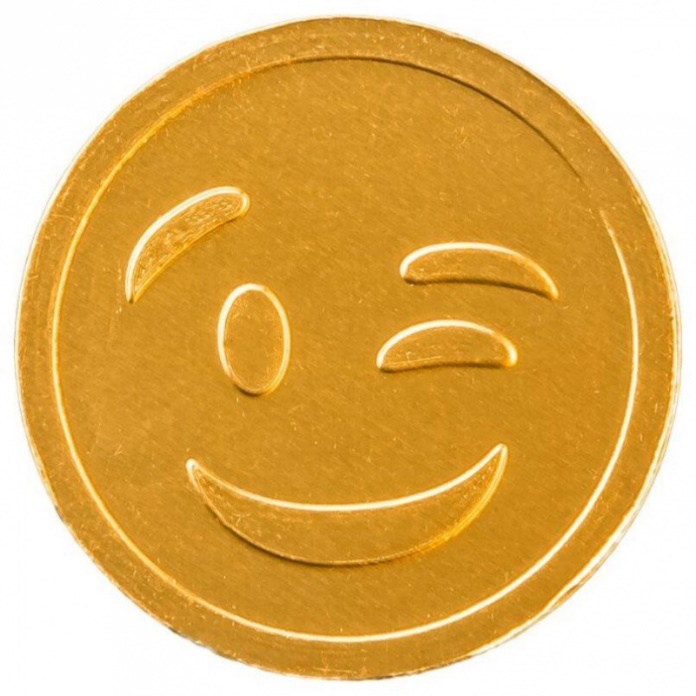 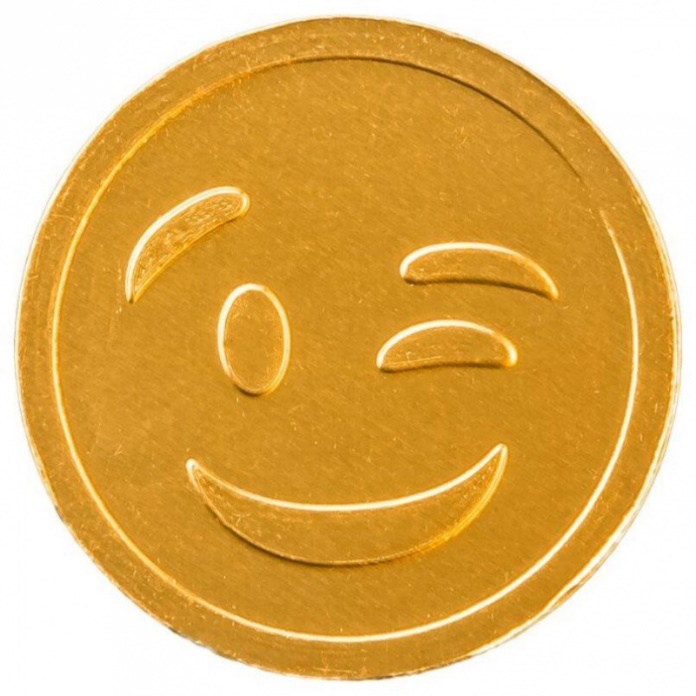 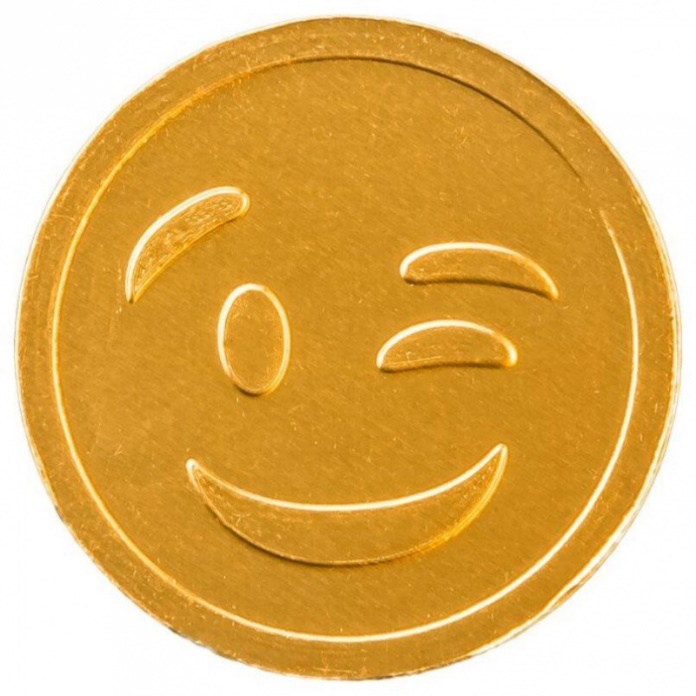 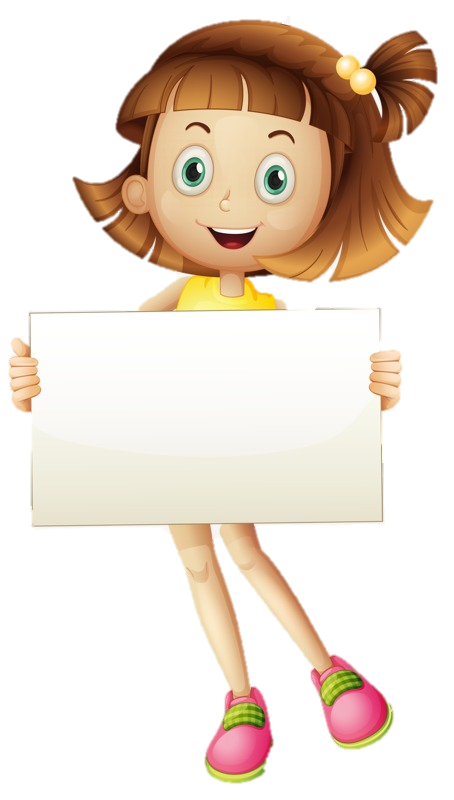 Сколько монеток у нас осталось?
10 - 7
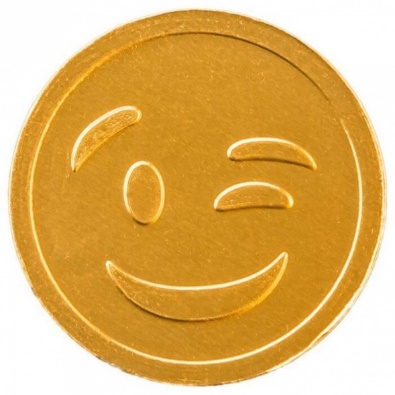 МОЛОДЦЫ!
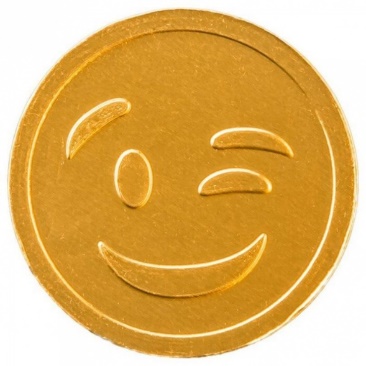 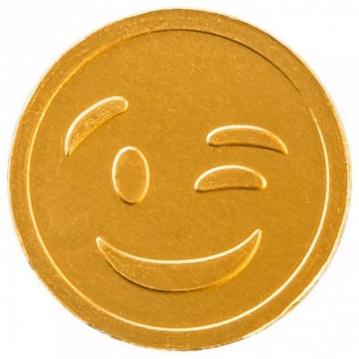 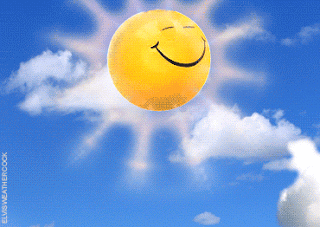